Зимующие птицы.
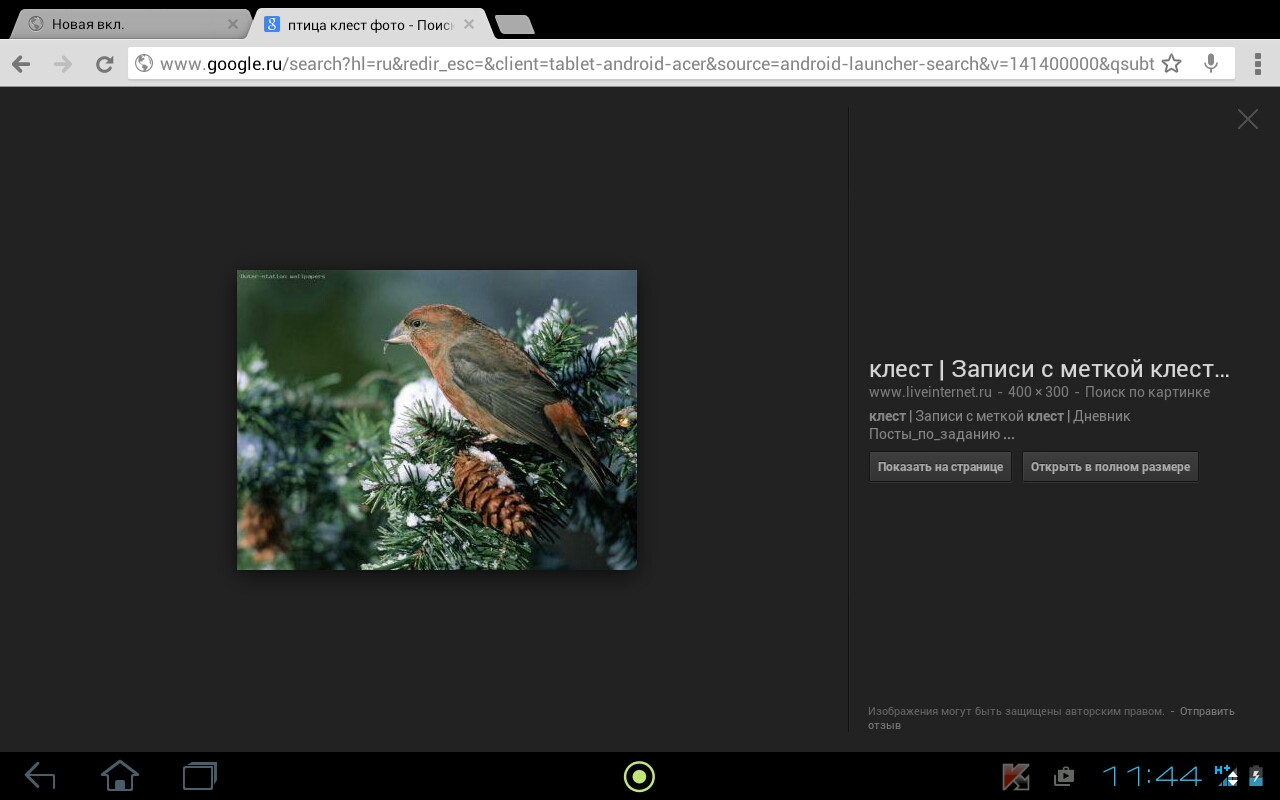 Как называются птицы, которые остаются зимовать? (зимующие).
Поговорим мы сегодня о зимующих птицах.
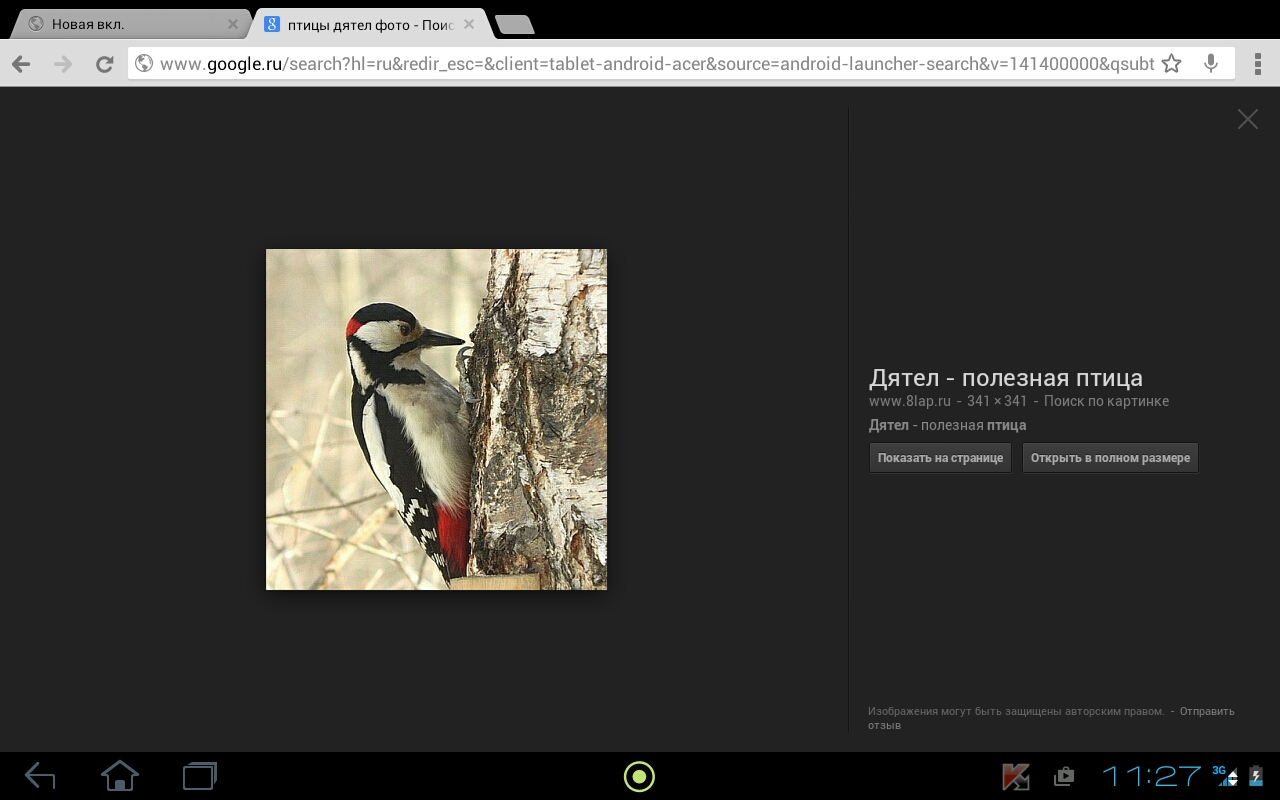 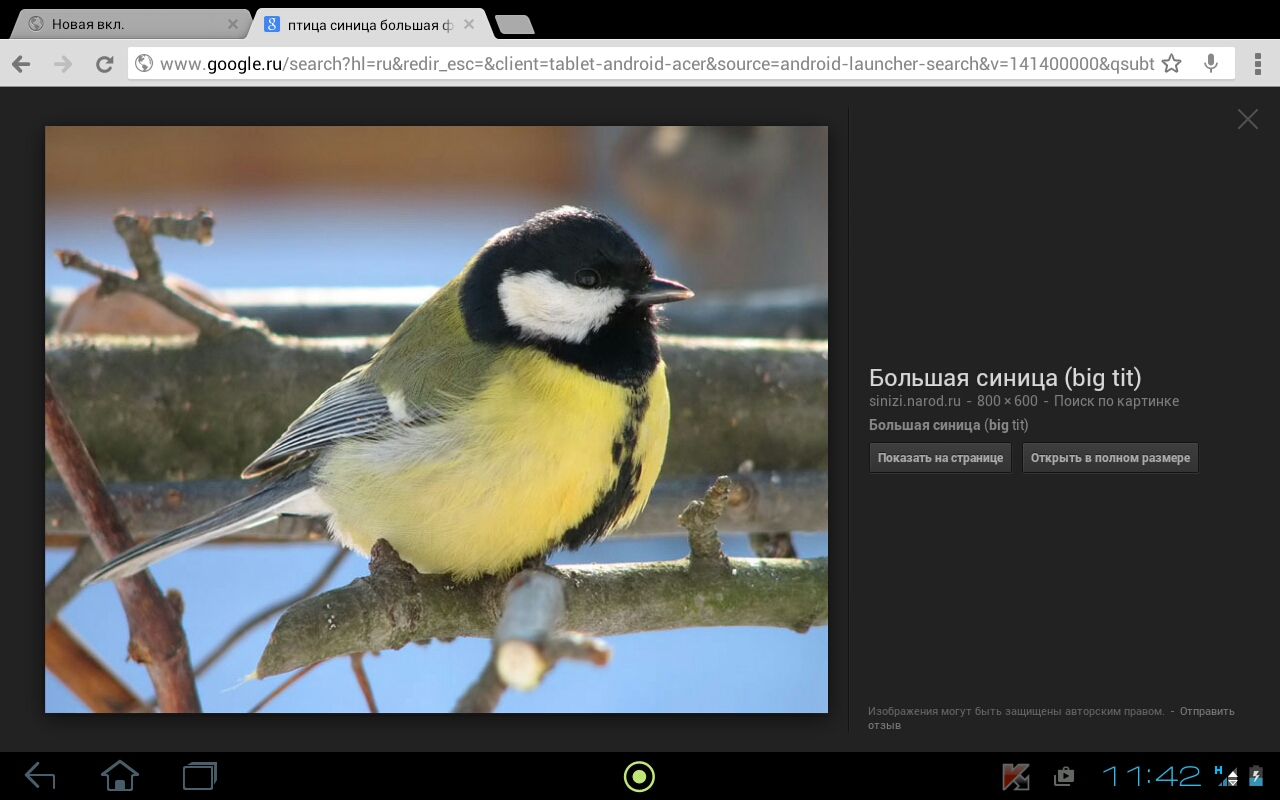 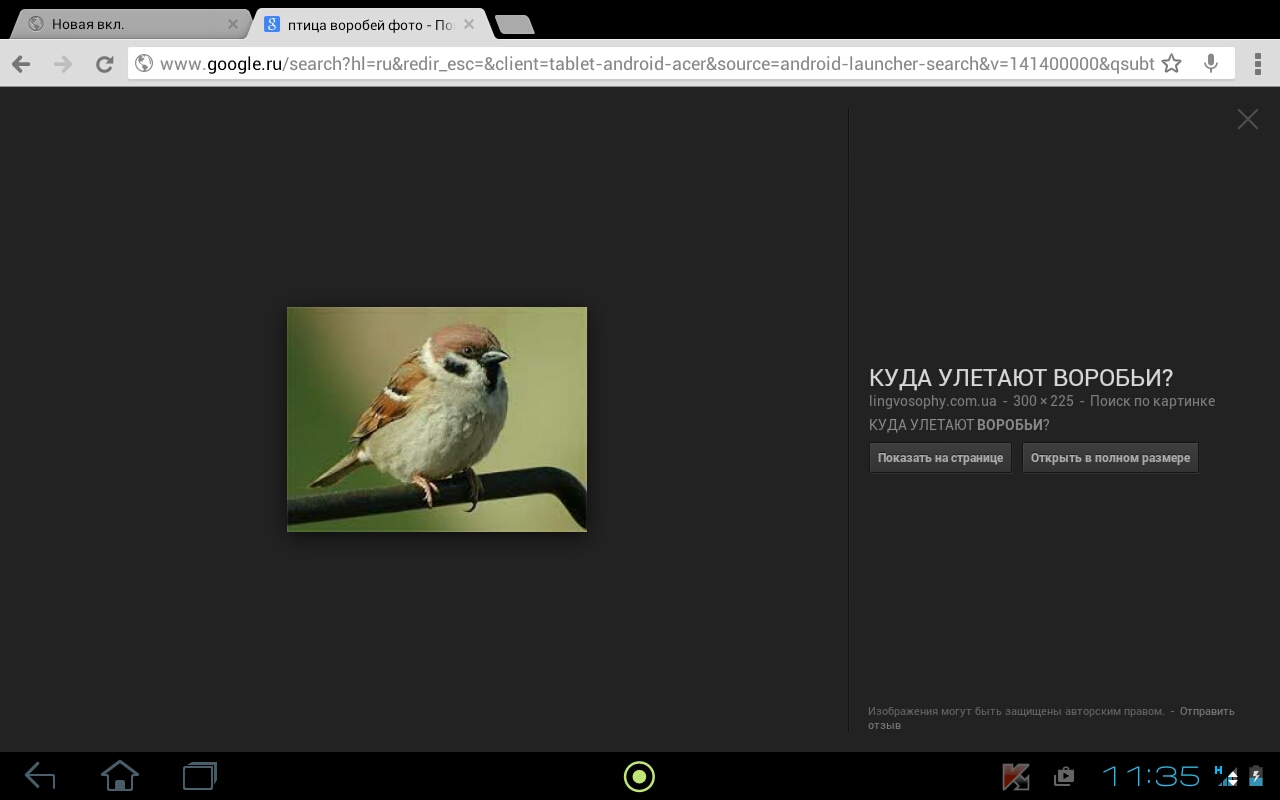 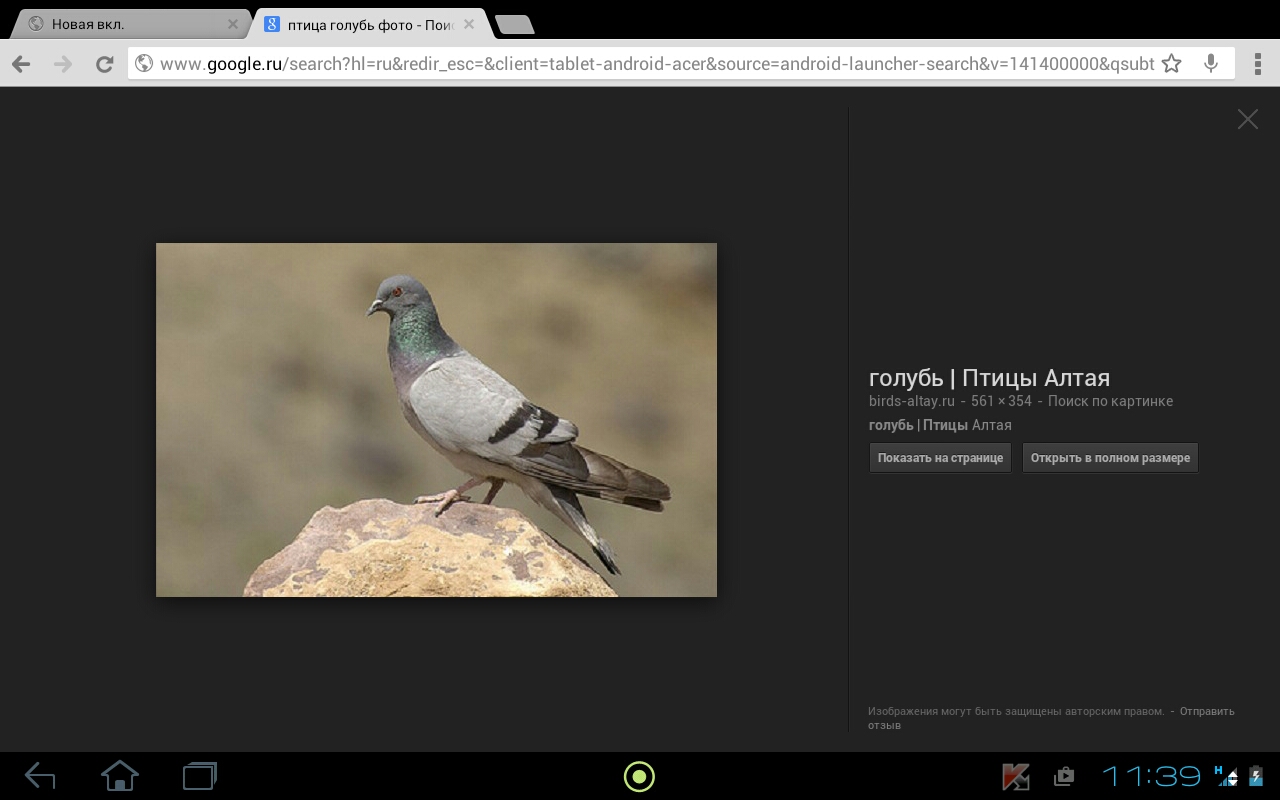 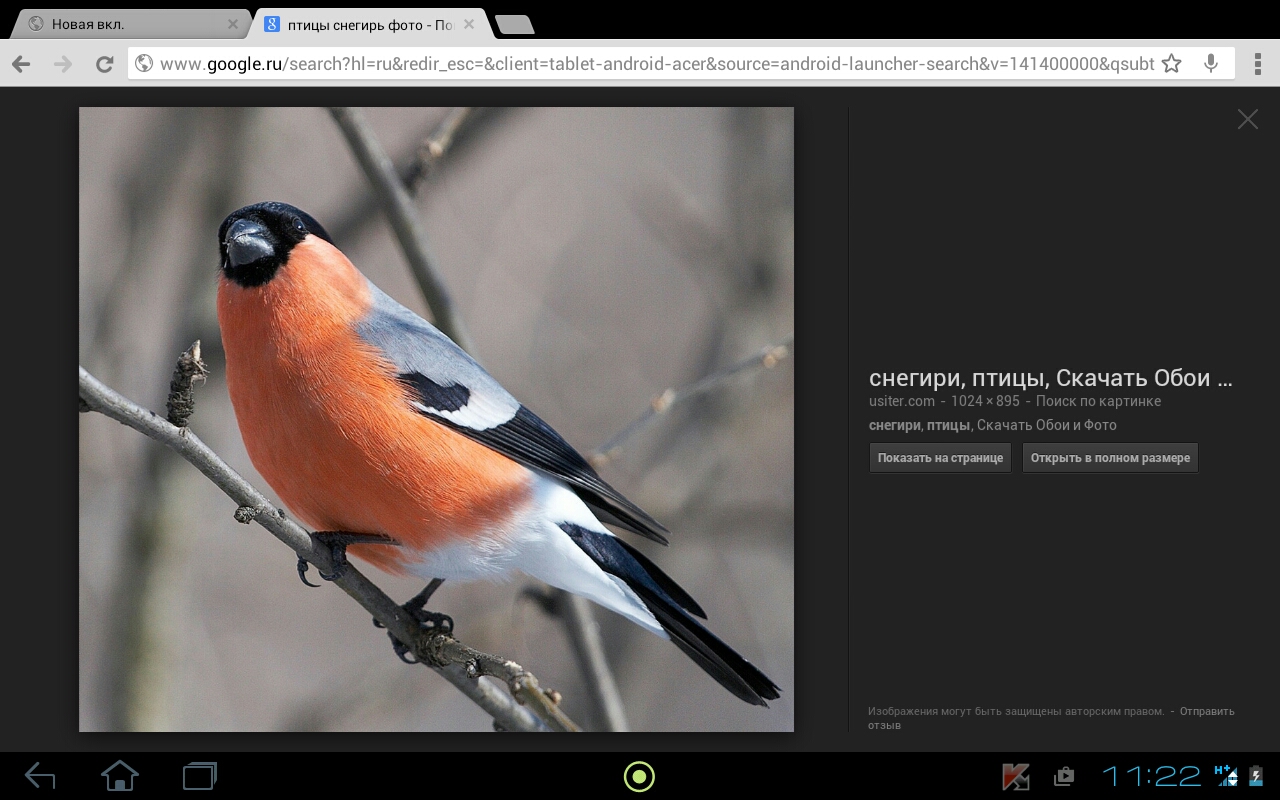 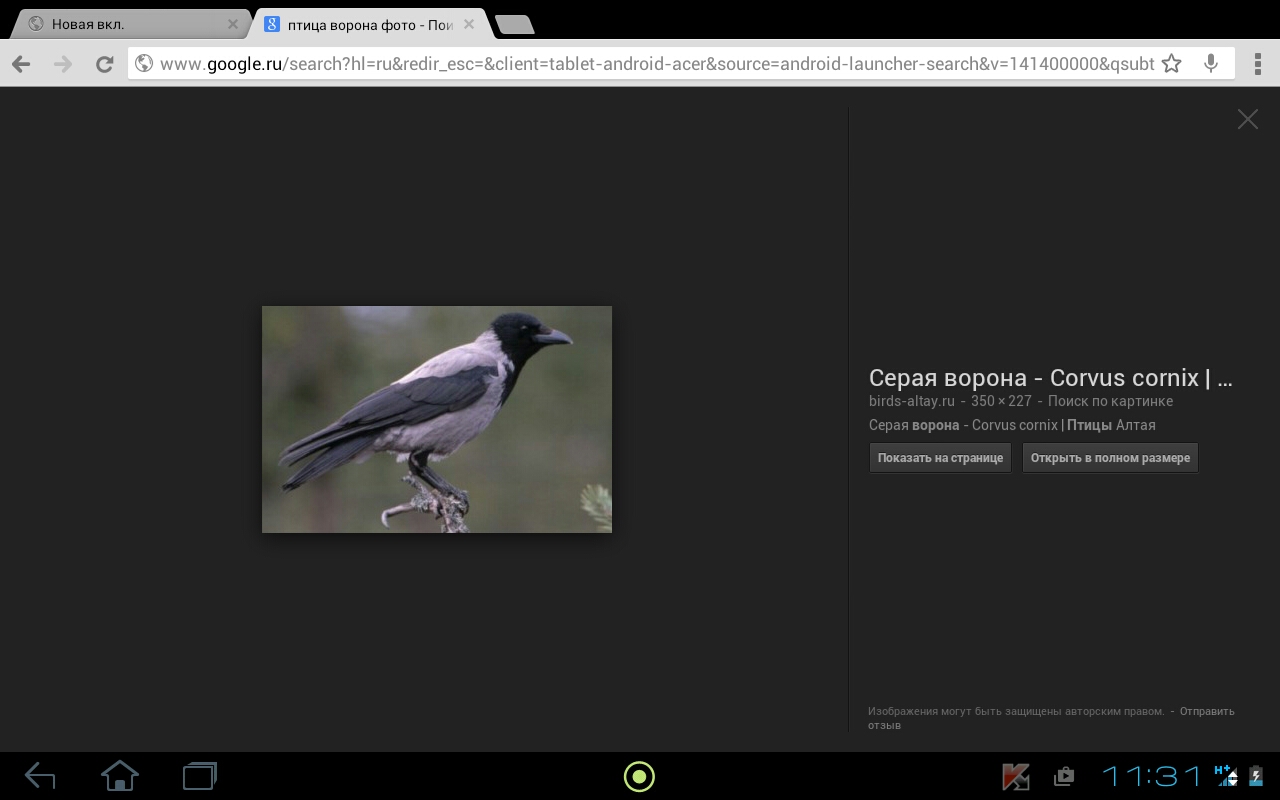 Рассмотрите картинки и назовите птиц.
Какие птицы не улетают на юг  и живут с нами круглый год? (ворона, голубь,  воробей)
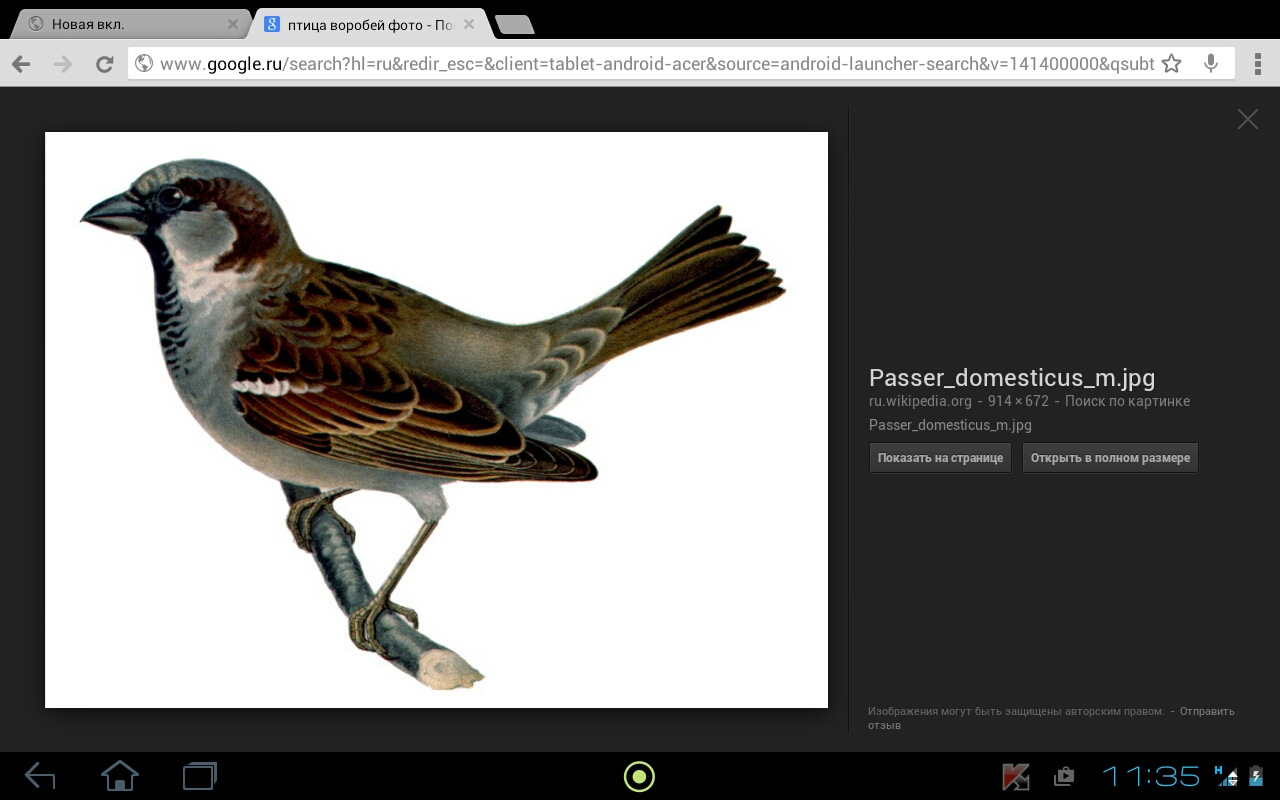 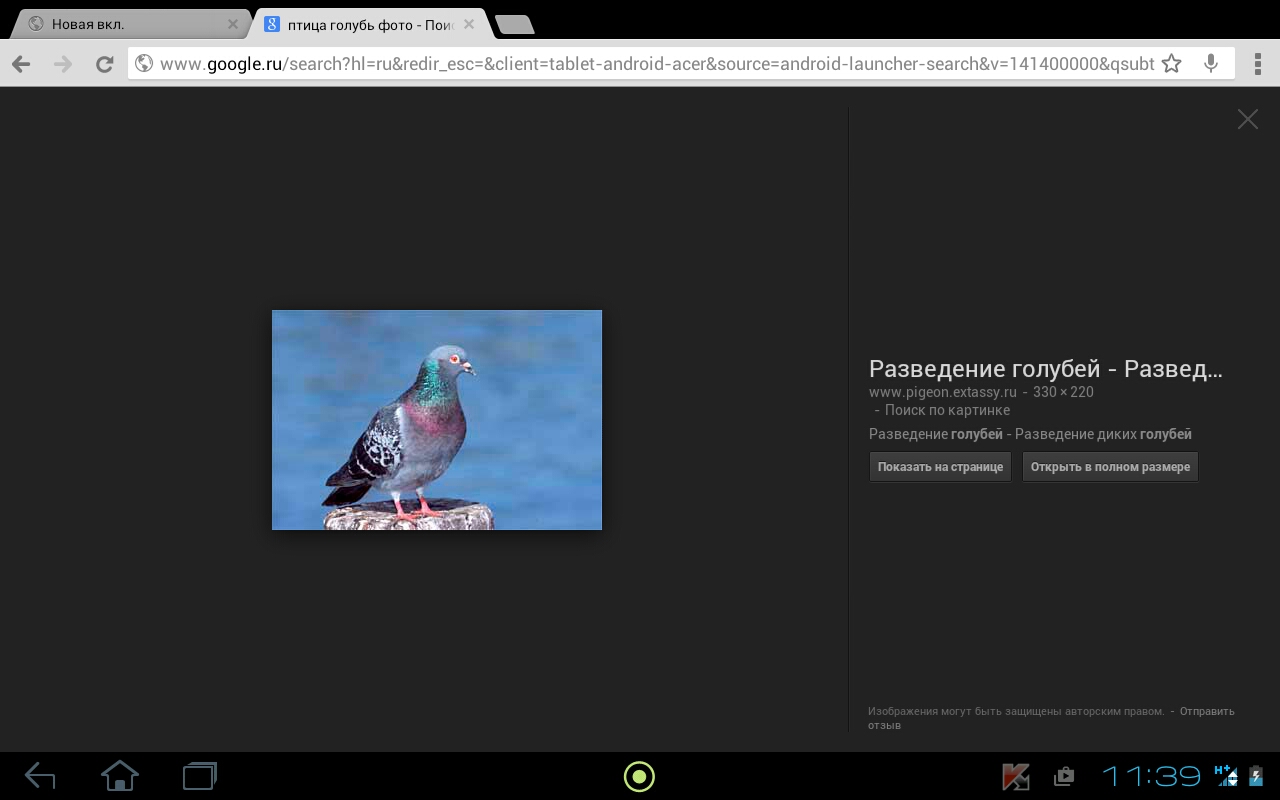 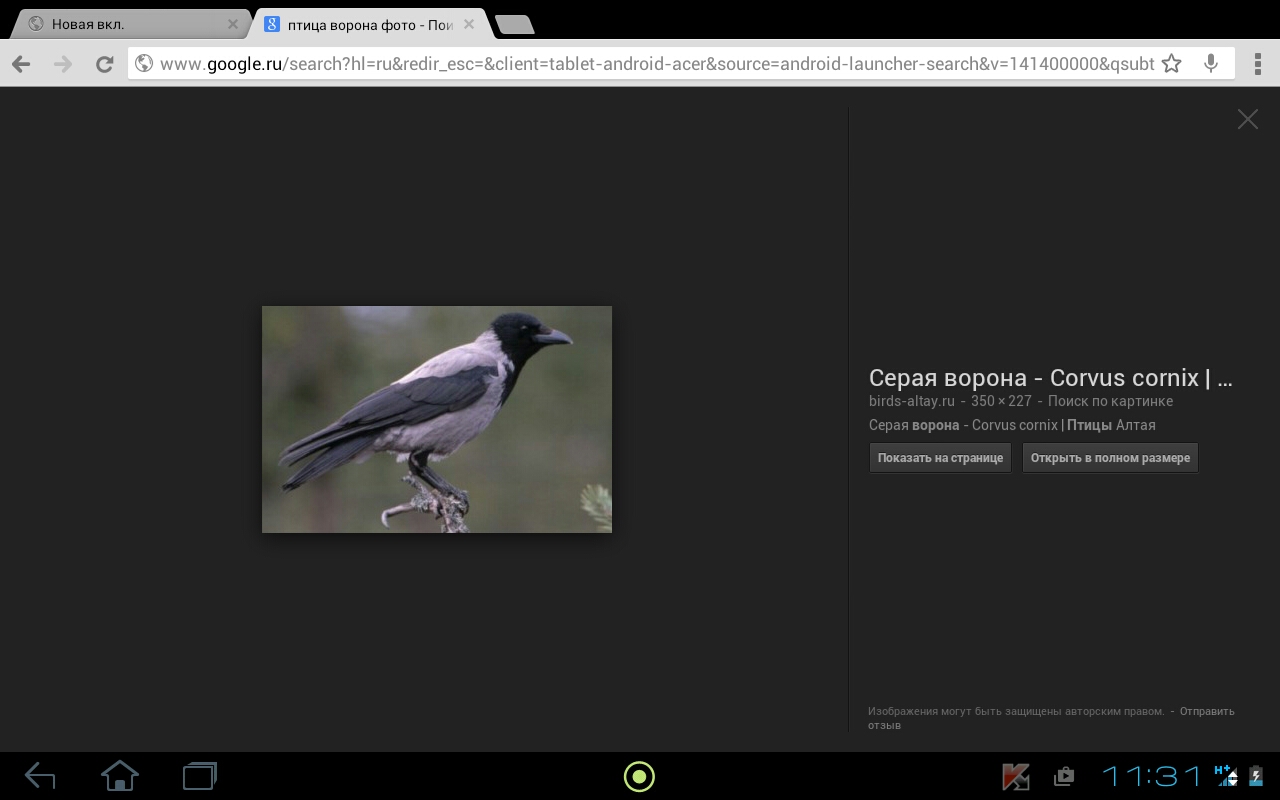 А есть и такие, которые прилетают к нам только зимовать (синицы, снегири).
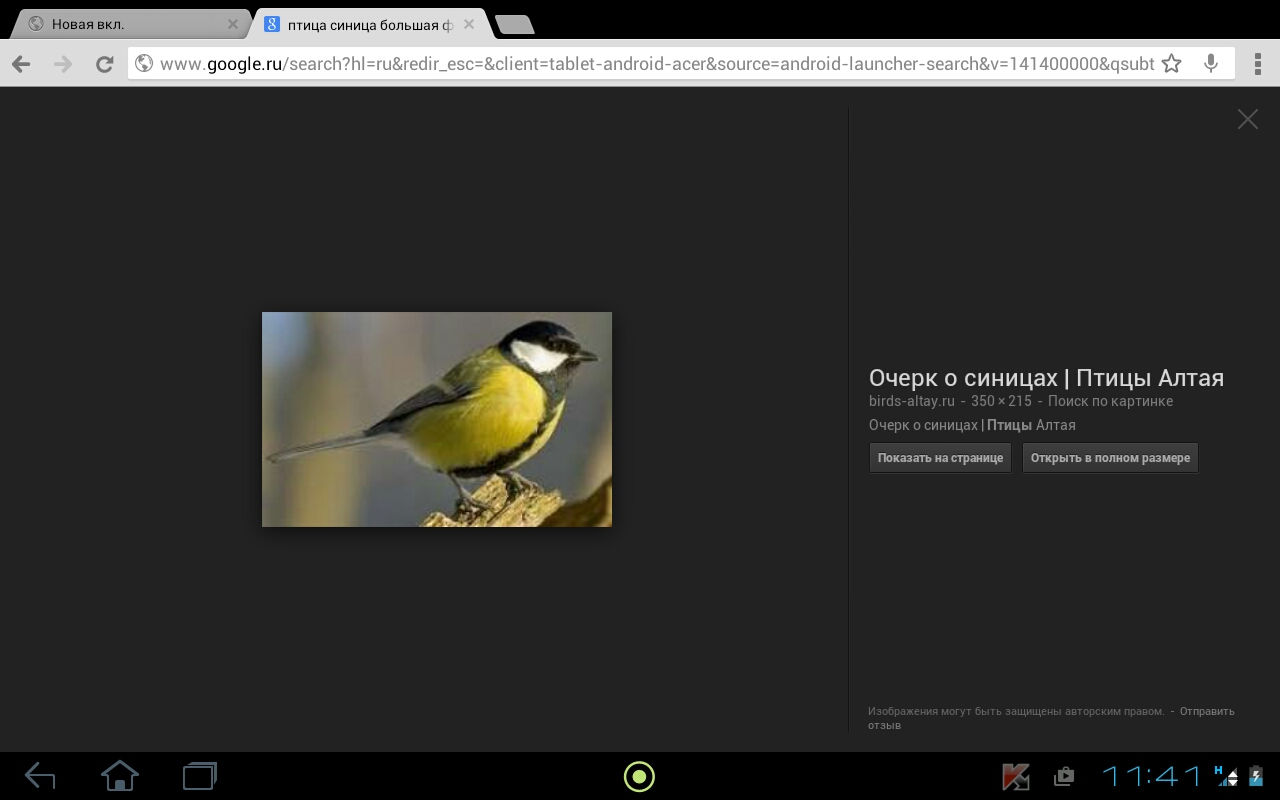 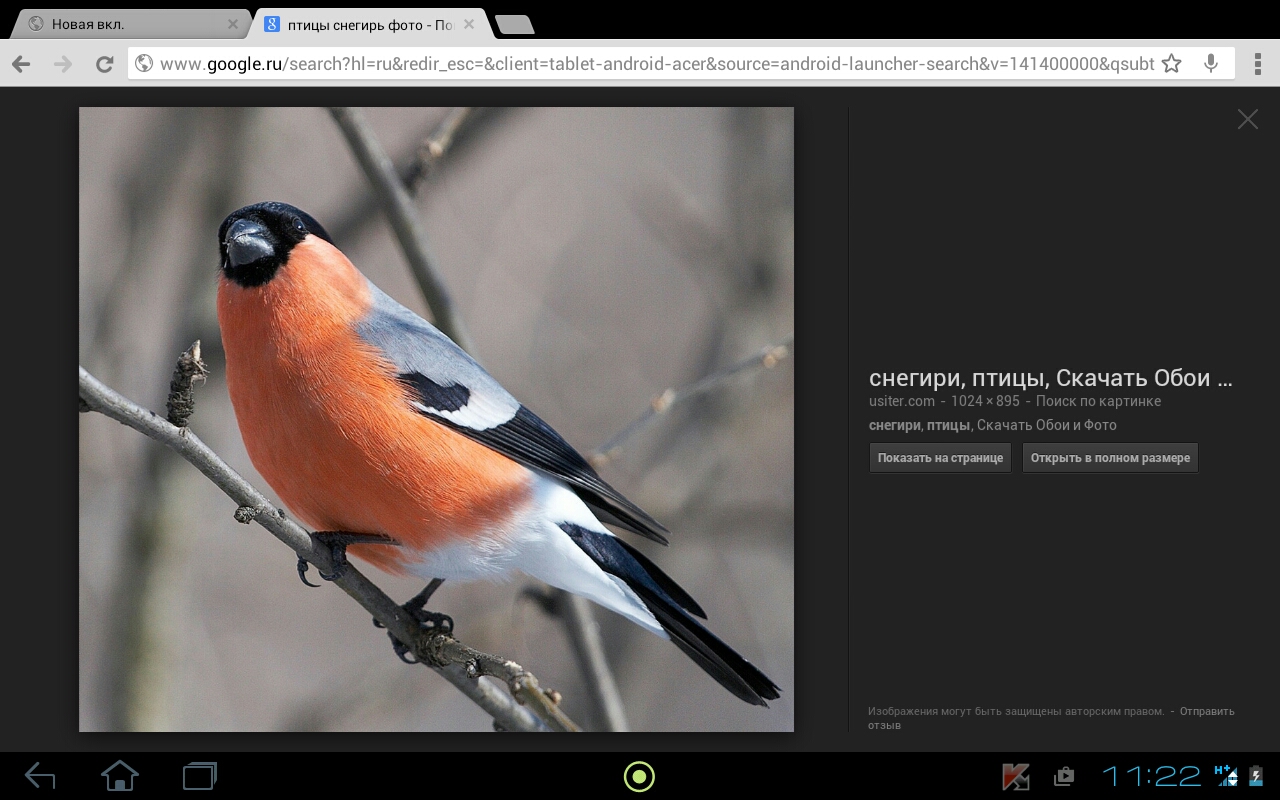 В начале зимы в садах и парках появляются птички в ярко – красных нарядах.
Это ..( снегири). Какой он?  Расскажи.
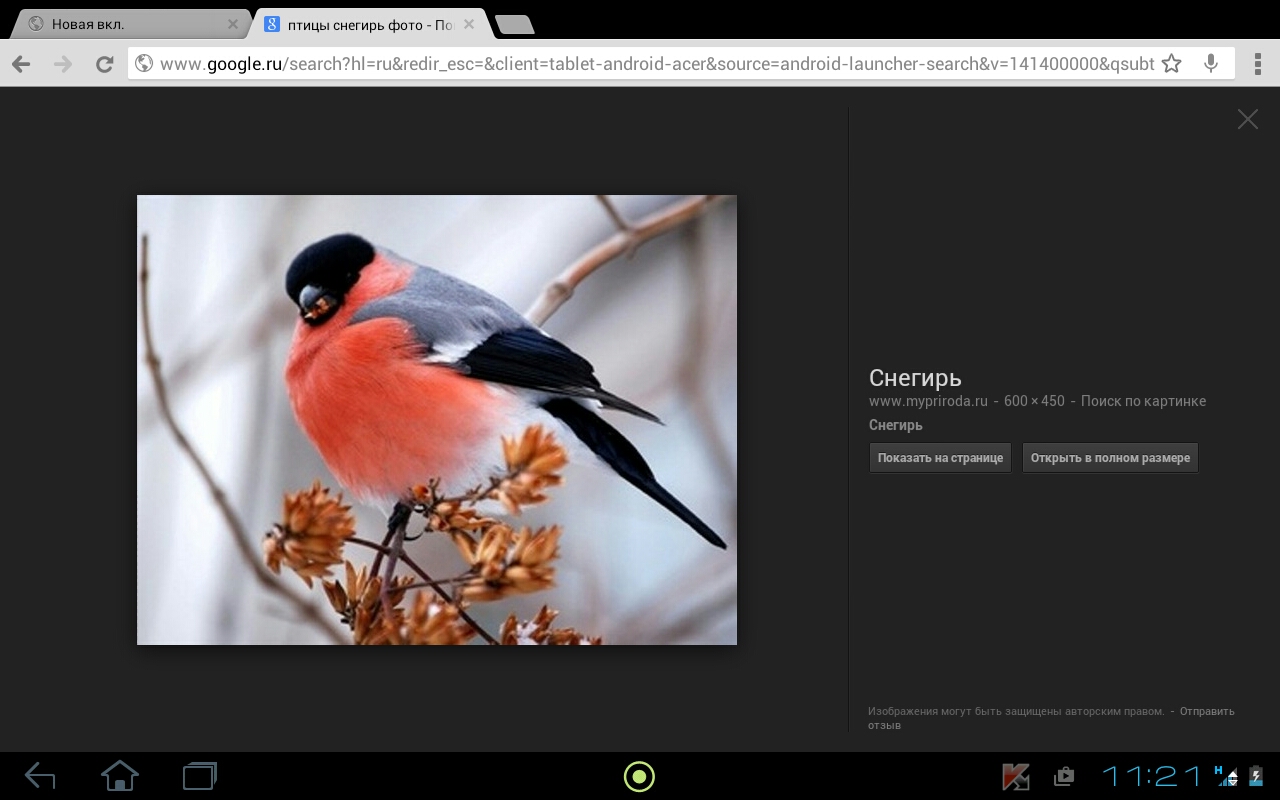 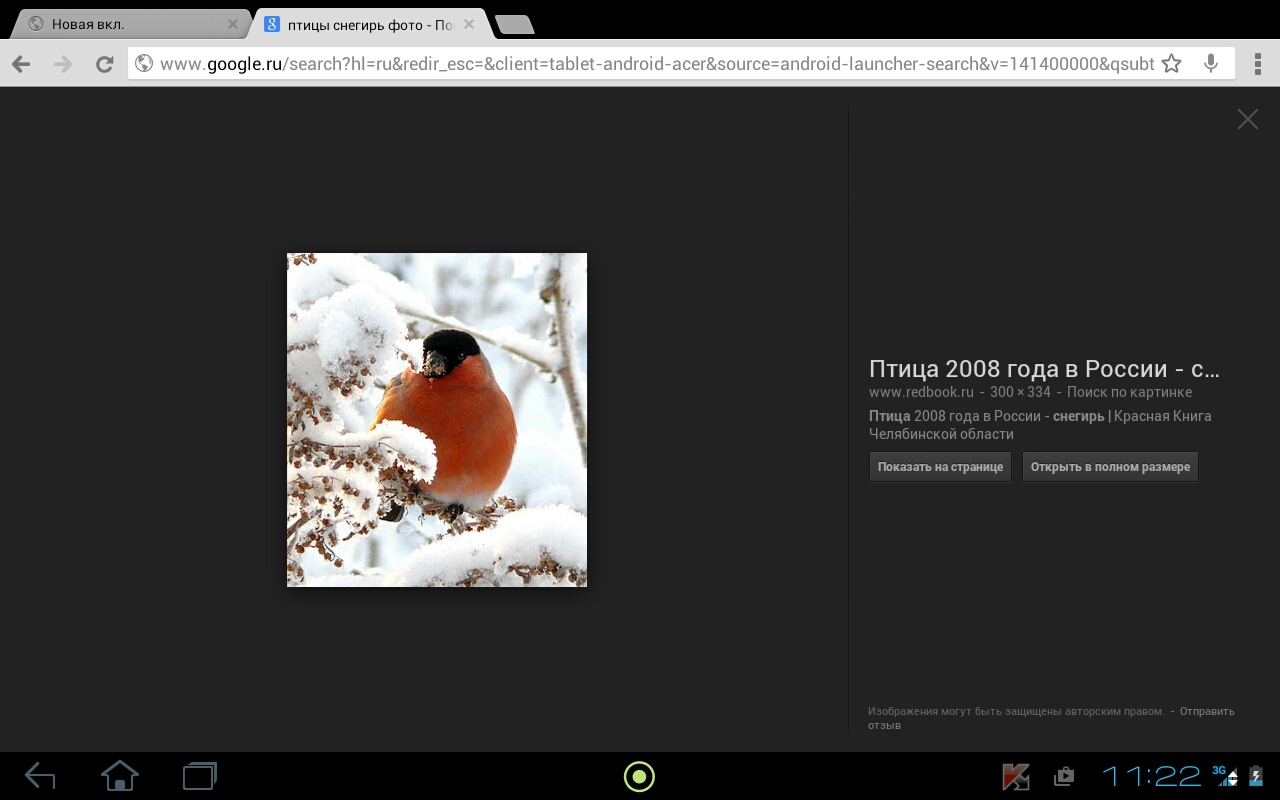 Снегирей зовут так потому, что они прилетают к нам с первым снегом. У снегиря красная грудка, голубовато-серая спинка и черная шапочка на голове, крылышки и хвостик тоже чёрные. Снегири – спокойные, неторопливые, несуетливые  очень доверчивые птицы. Их легко поймать. К человеку они привыкают быстро и могут жить в клетке. Но в неволе они теряют свой красивый цвет и становятся чёрными.
Расскажите мне про синичку. Какая она?
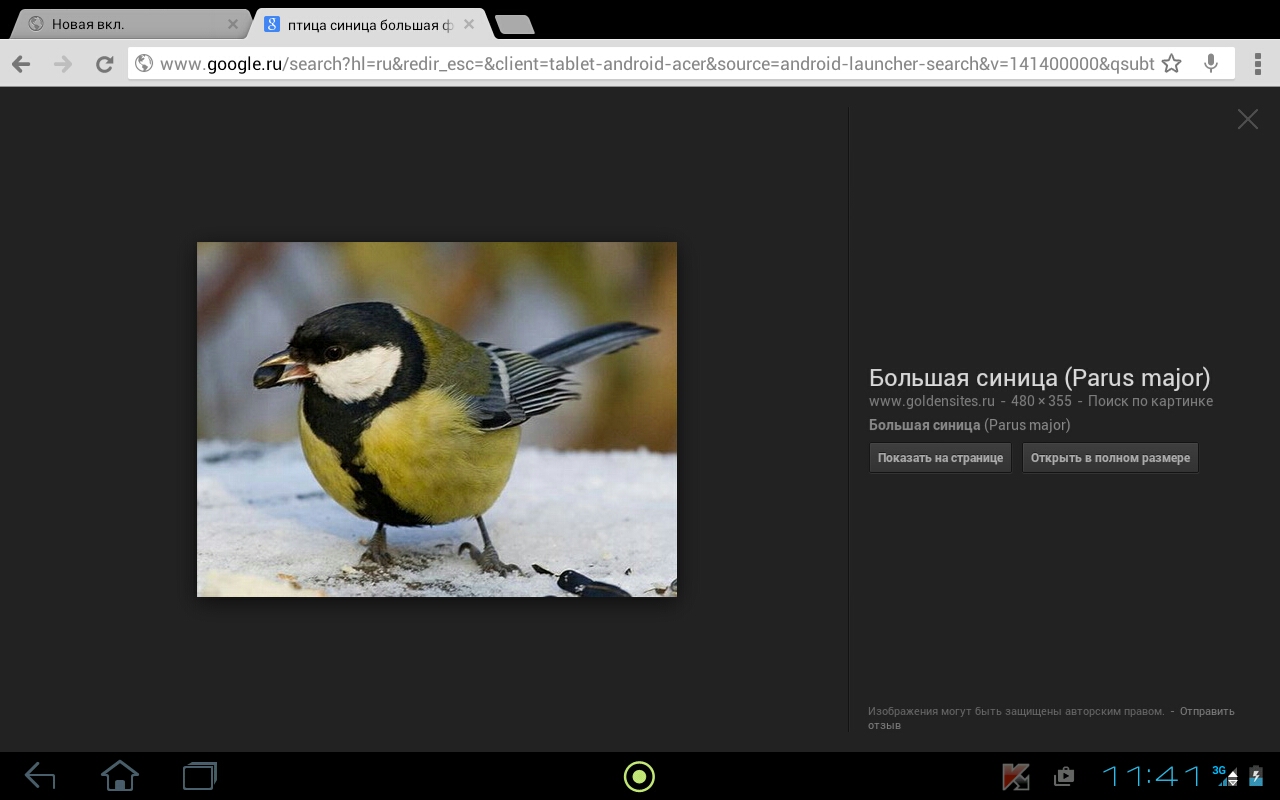 Синицы ростом с воробья у неё белые щёчки и грудка, жёлтое брюшко, на голове чёрная шапочка, спинка зелёная, а крылья серо –голубые. Гнёзда у синиц в дуплах, которые сделал дятел или в старых пнях. Зимой они прилетают к нашим домам за помощью. Они будут клевать всё что вы им дадите. В морозные ночи они прячутся в щели домов и спят, тесно прижавшись друг к другу.
Эта птичка вам хорошо знакома. Кто это? Расскажите про воробья.
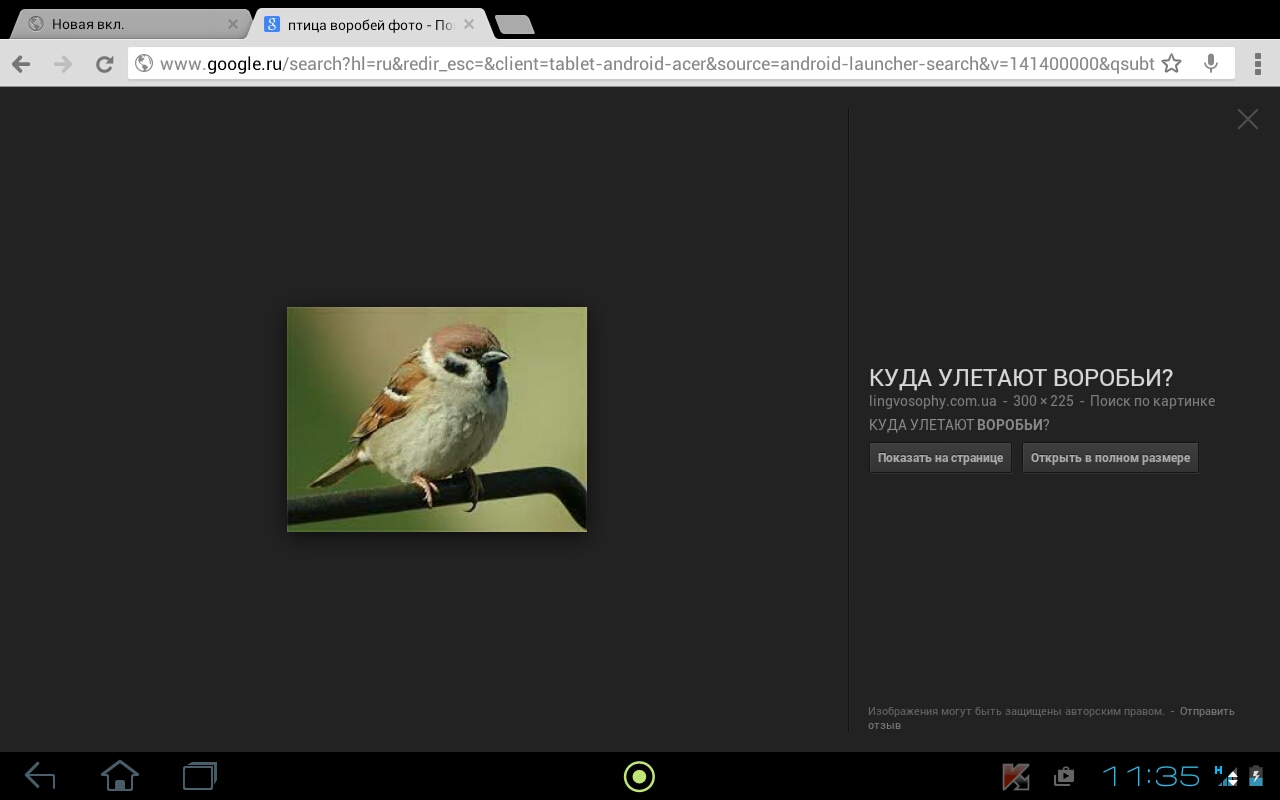 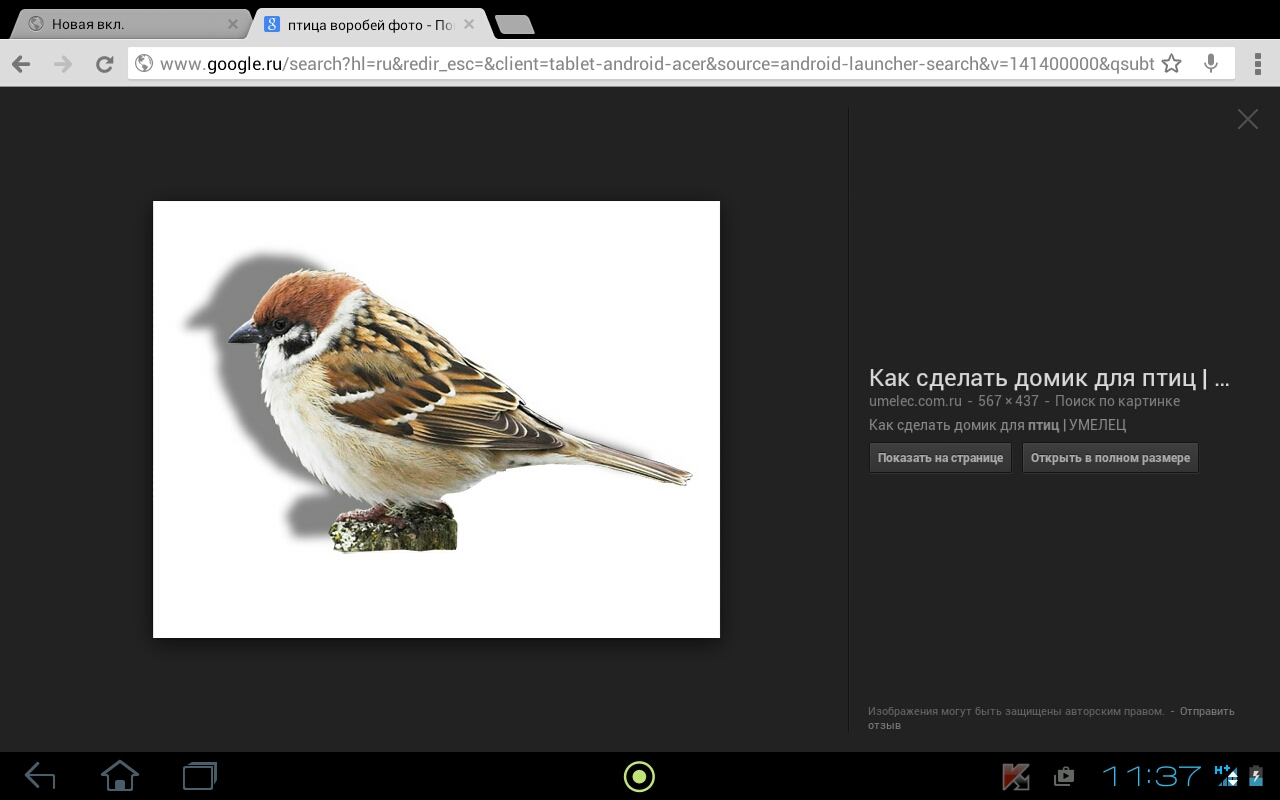 Эту птичку можно встретить в лесу. Это дятел.
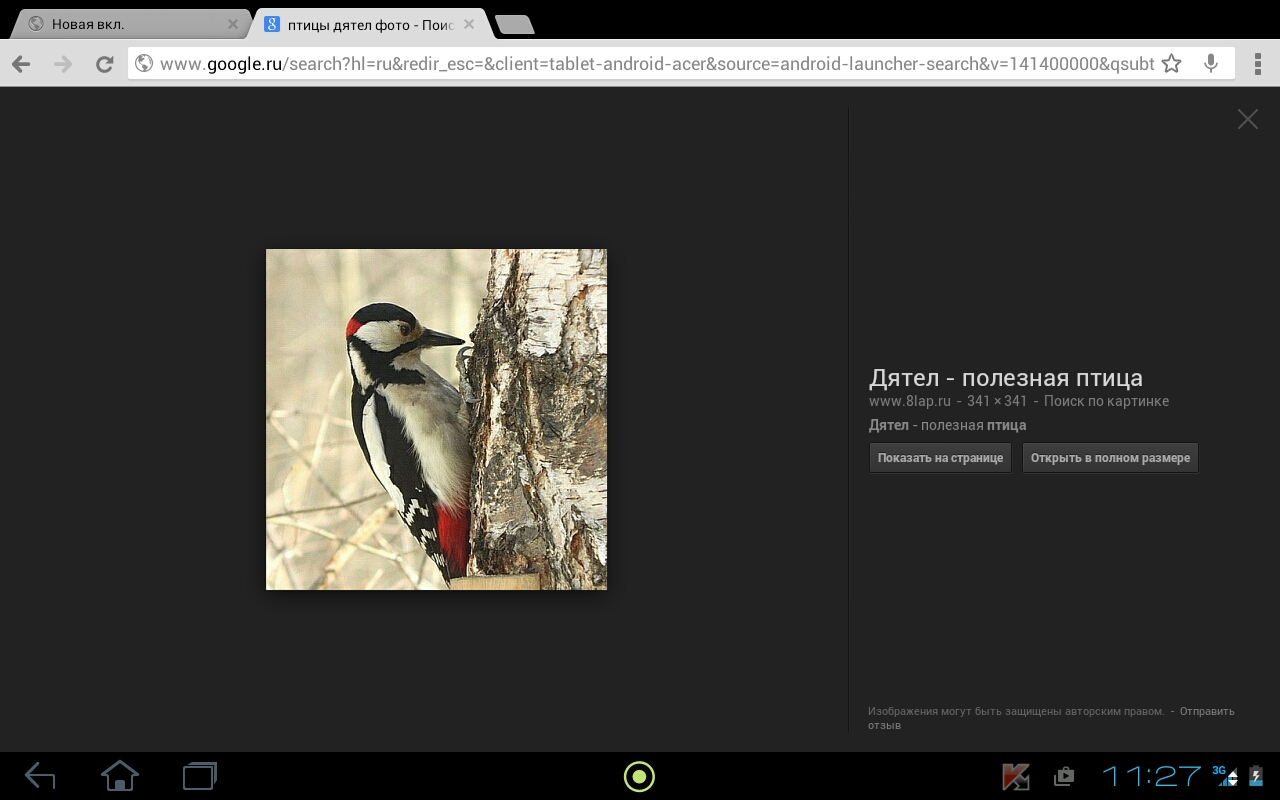 Он часто стучит по дереву, а вы знаете, зачем он это делает?
Про эту птицу вы мне сами расскажете. Кто это? Какой он?
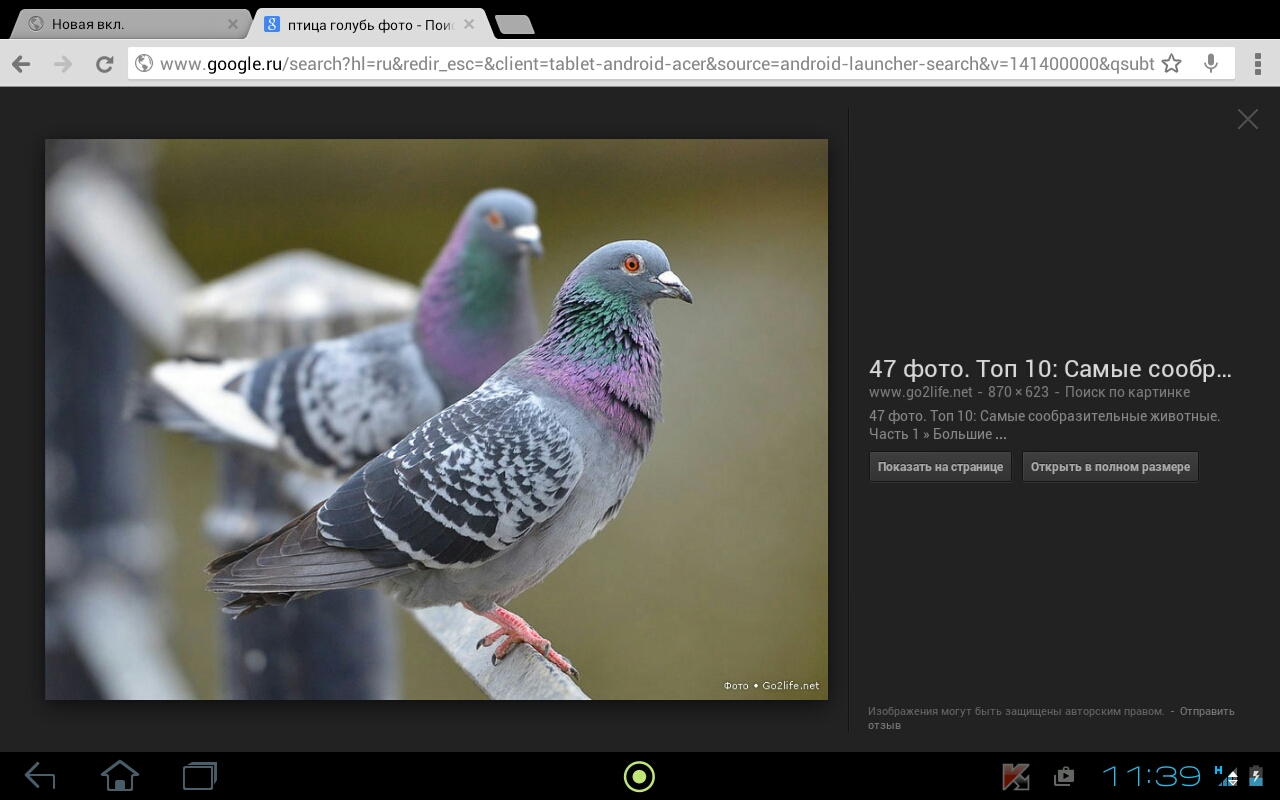 Голубь большой, сизый, воркующий.
Как лиса среди зверей,Эта птица всех хитрей.Прыгает она у дома,А зовут ее? (ворона)
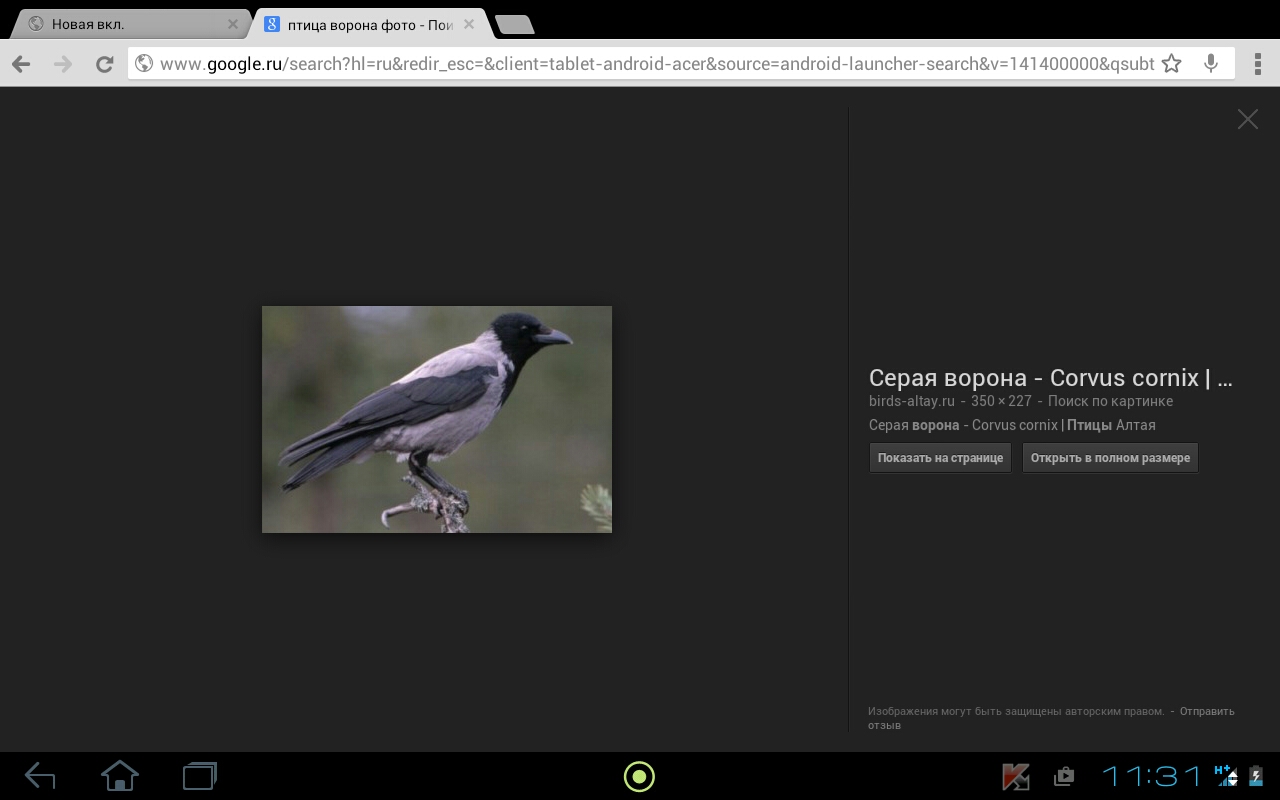 Расскажи . Какая она?
Эту птицу называют белобокой.  (сорока)
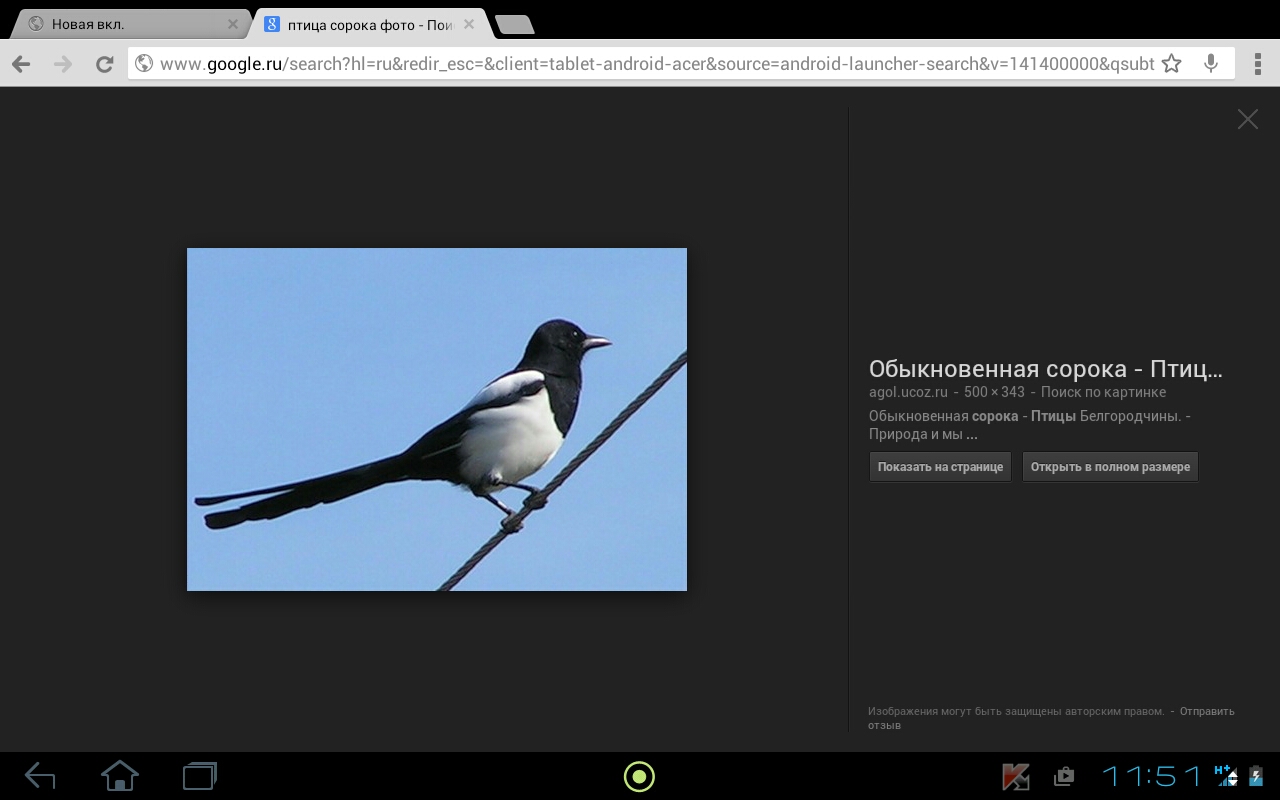 Расскажи, Какая она?  Птица во фраке – так называют её за черно –белый наряд. Сорока – тараторка, очень любопытная увидит что –нибудь блестящее и тут же тащит в укромное место своего большого гнезда. Сорока – разбойница не прочь украсть яйцо или птенчика из чужого гнезда.
Мудрейшая птица на свете. ( сова) Расскажи. Какая она?
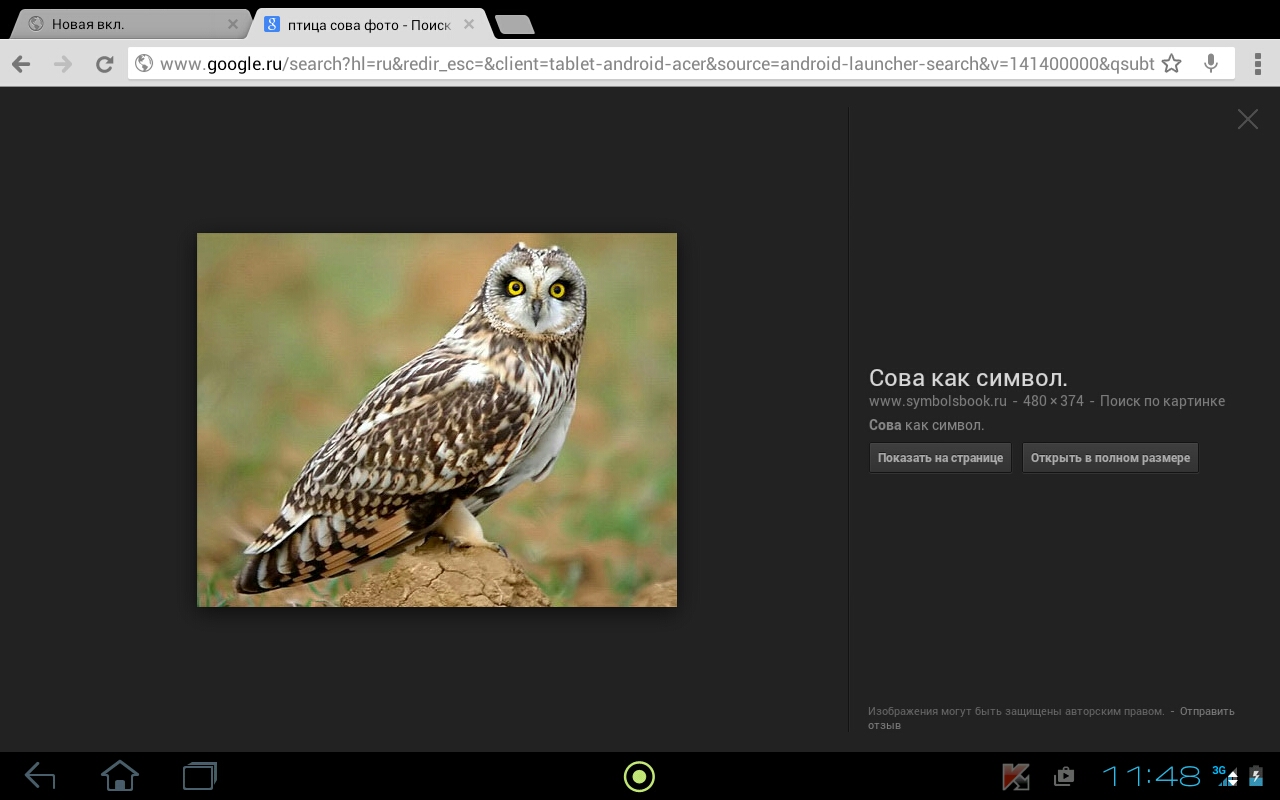 У совы большая круглая голова и небольшой приплюснутый нос. Большие глаза расположены на голове рядом. Глядит сова пристально, не мигая. За её большую голову и внимательный взгляд люди назвали сову мудрой. У совы отличное зрение, охотится только ночью, летает бесшумно, чуткий слух.
Игра «Какой птички не стало?»
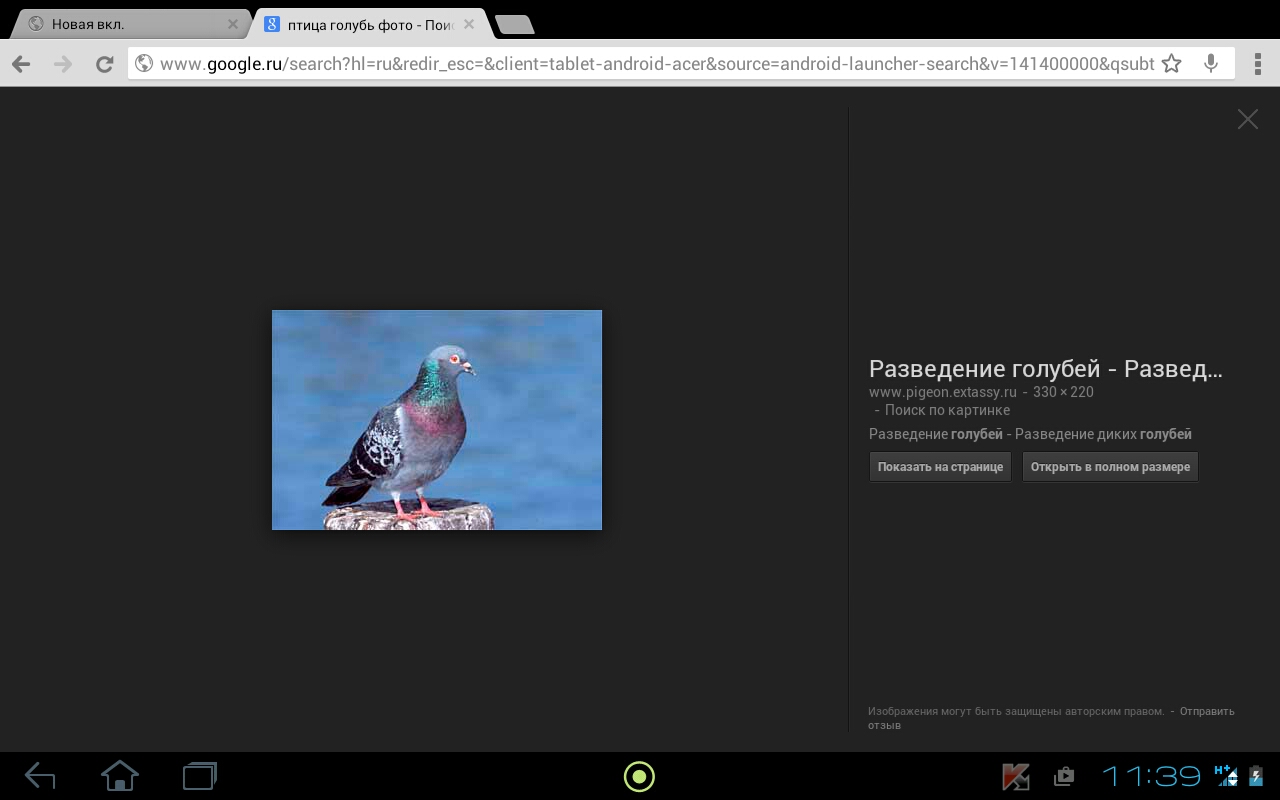 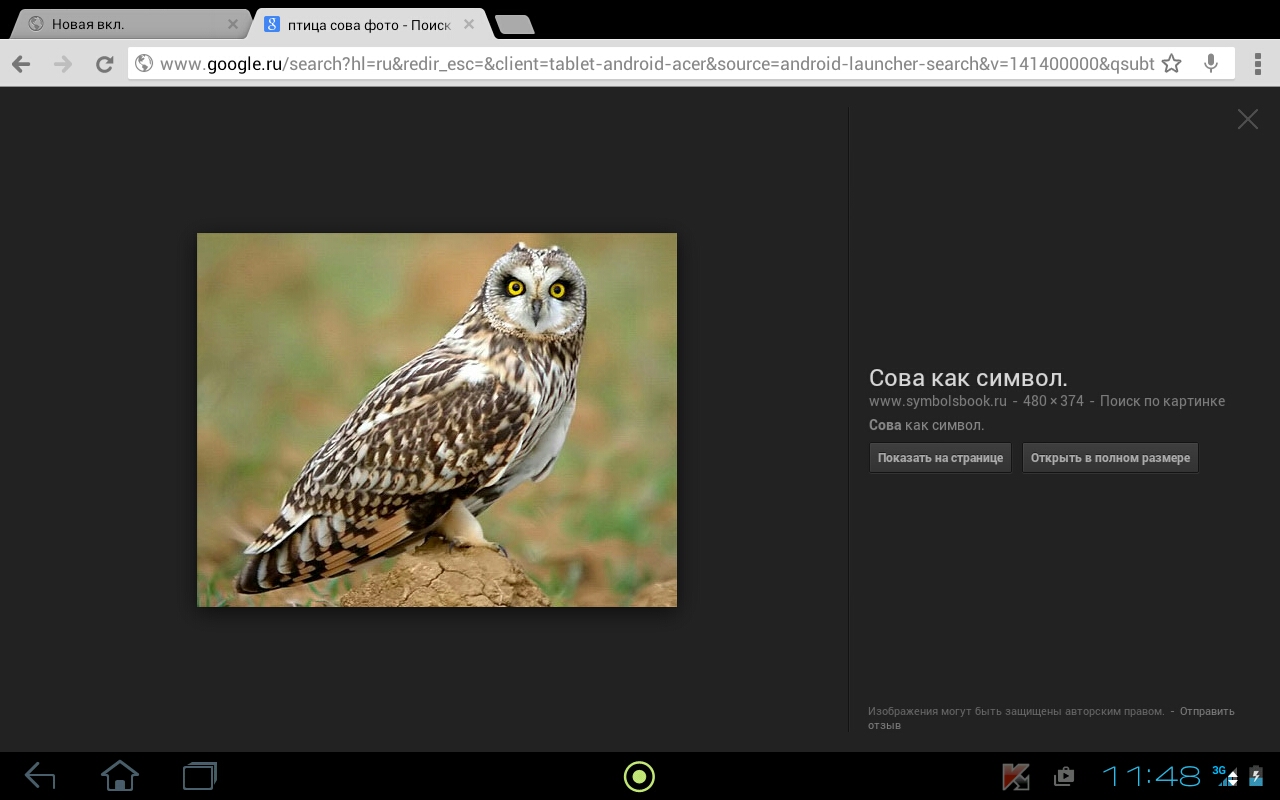 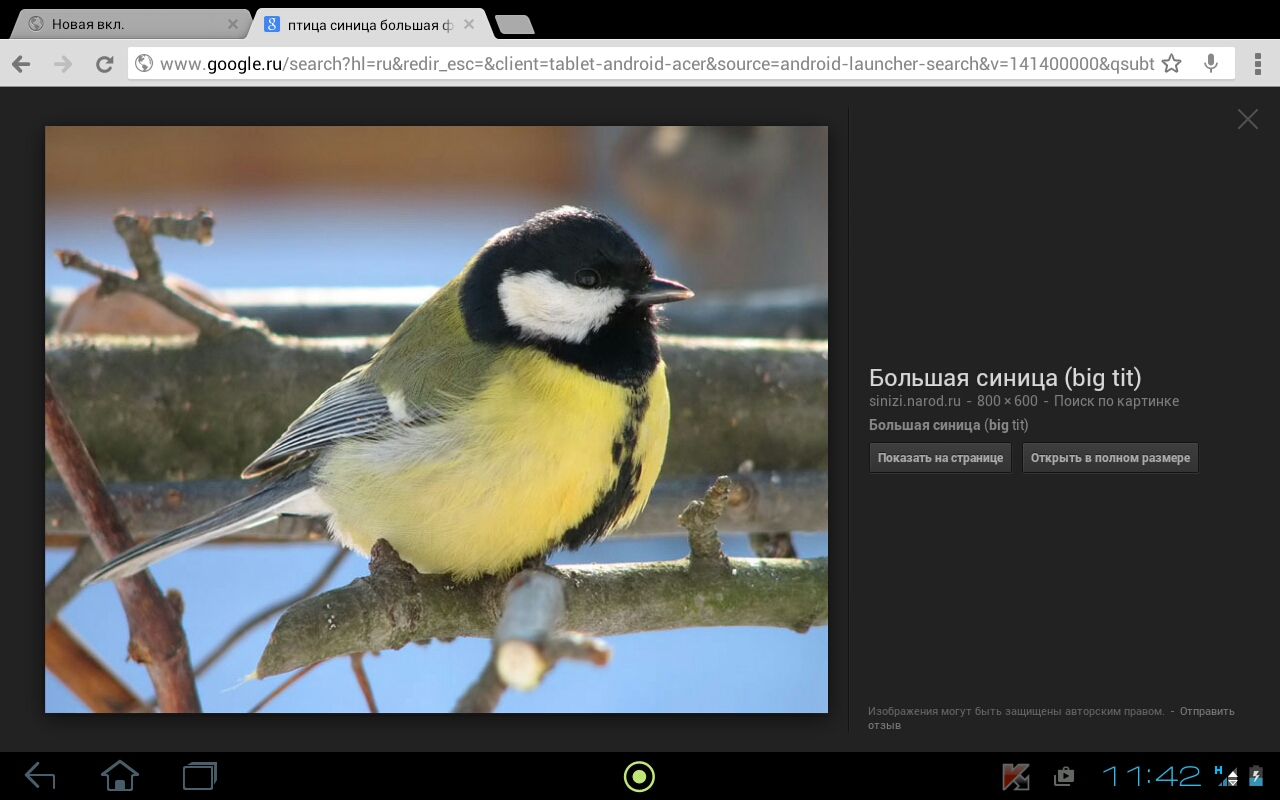 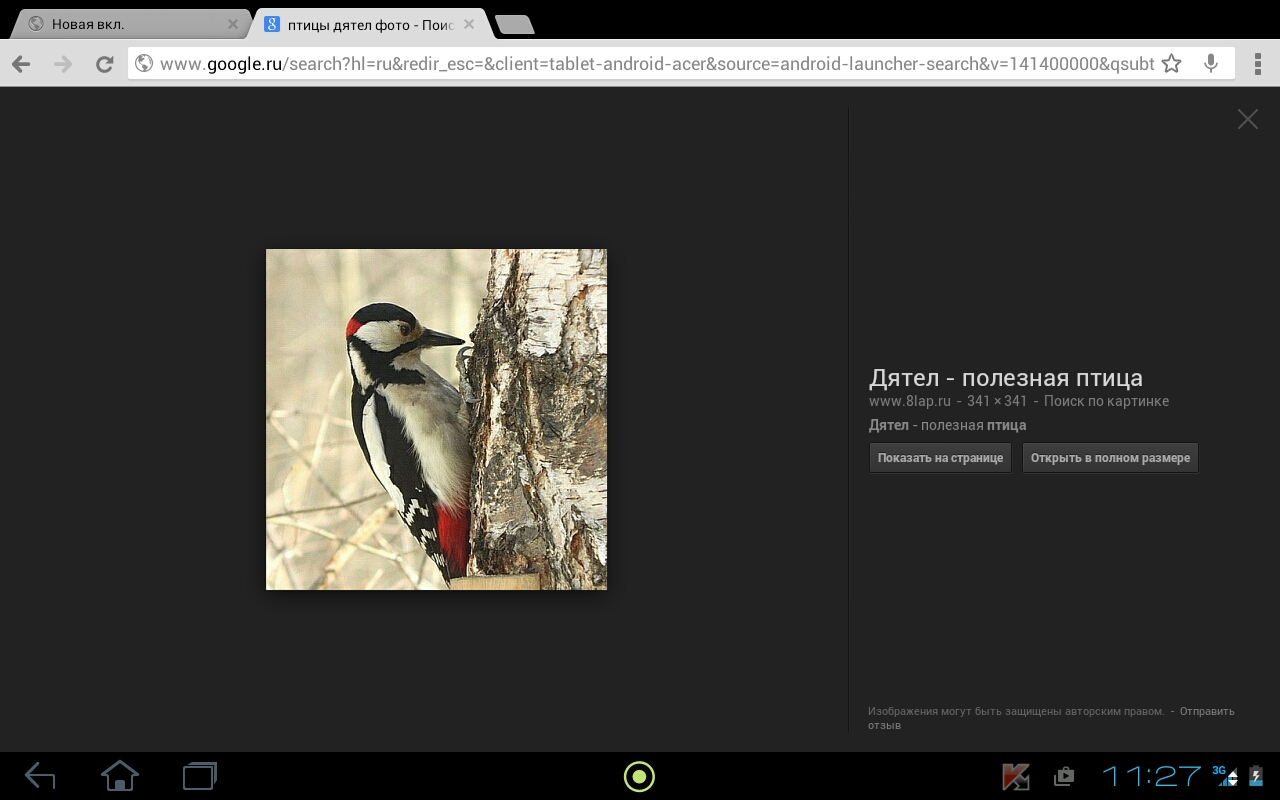 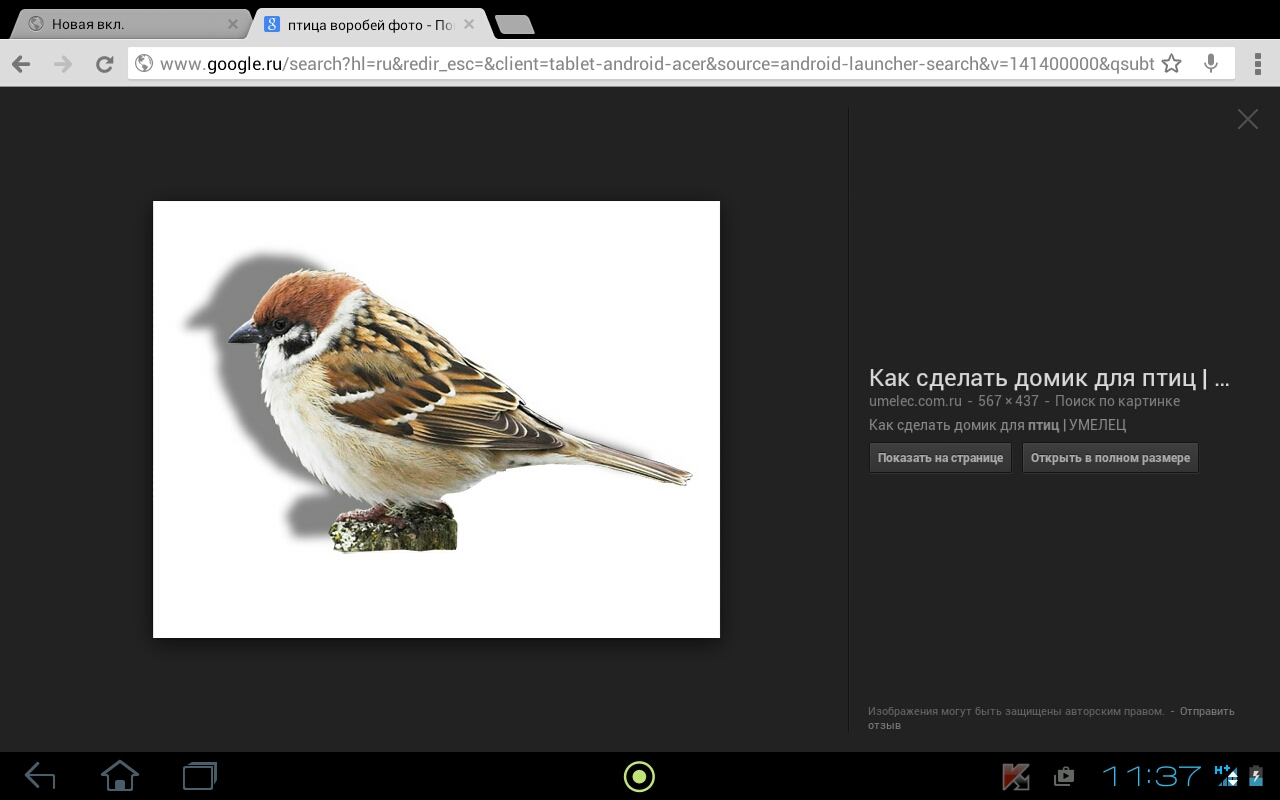 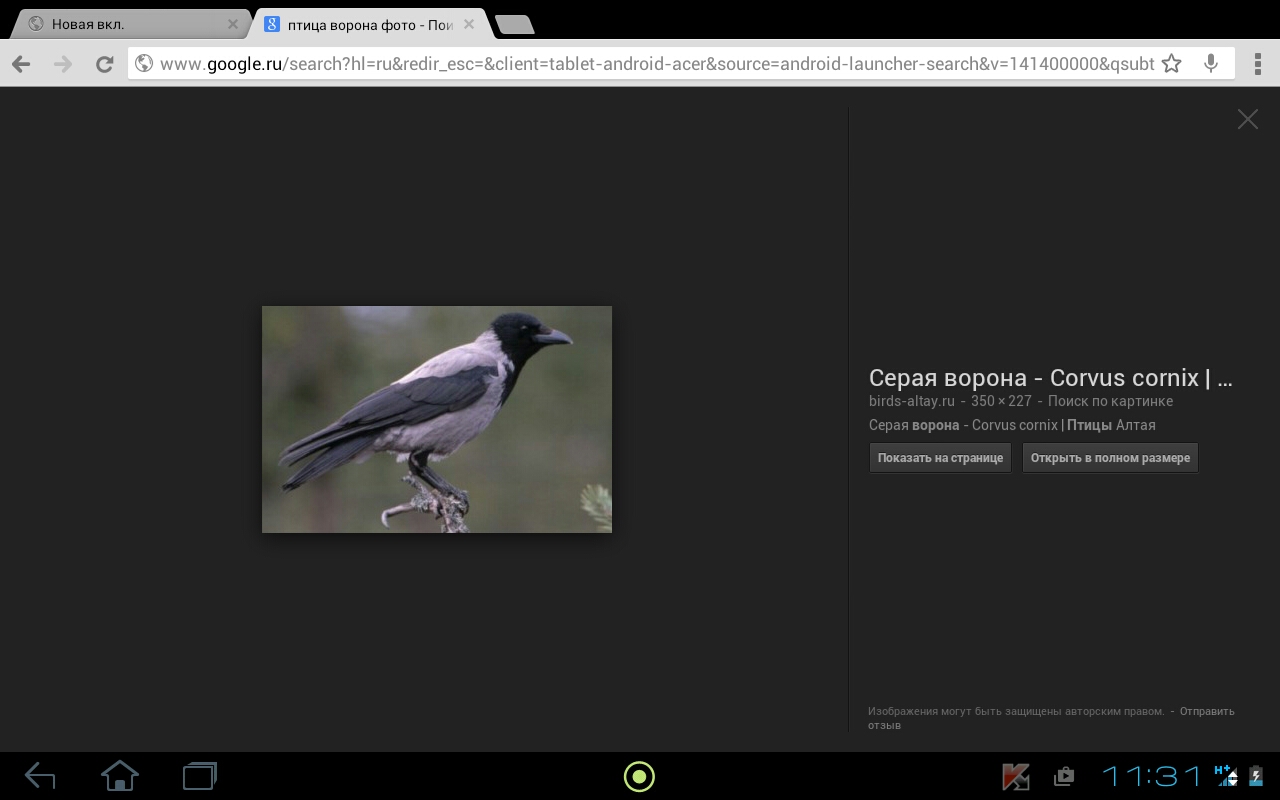 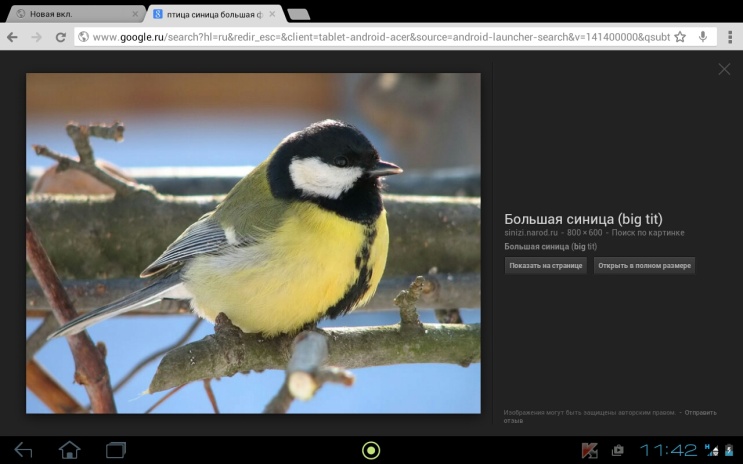 Представьте что мы с вами пришли в лес. Слышны голоса, а птиц нет. Назовите каких птиц вы слышите.
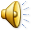 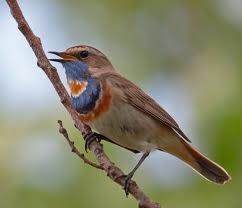 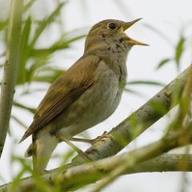 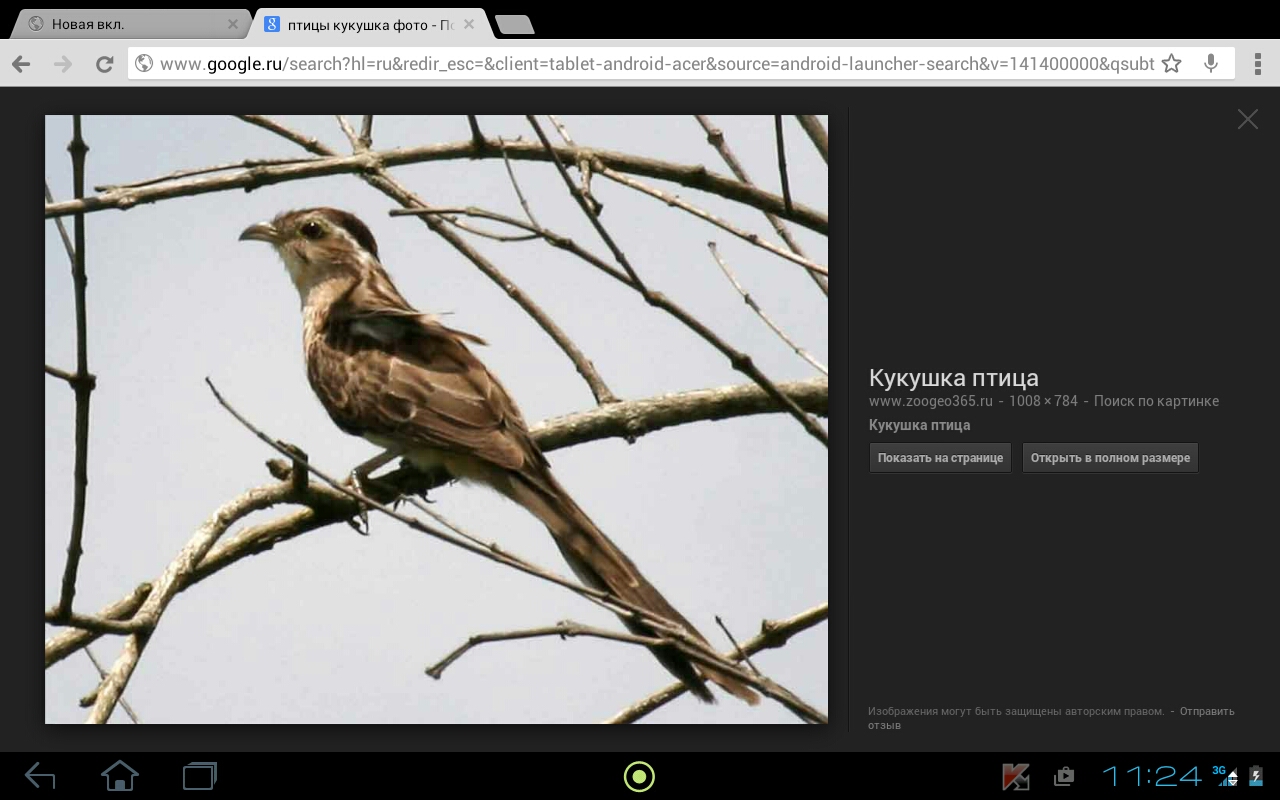 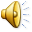 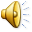 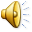 Давайте ещё полюбуемся на наших птиц.
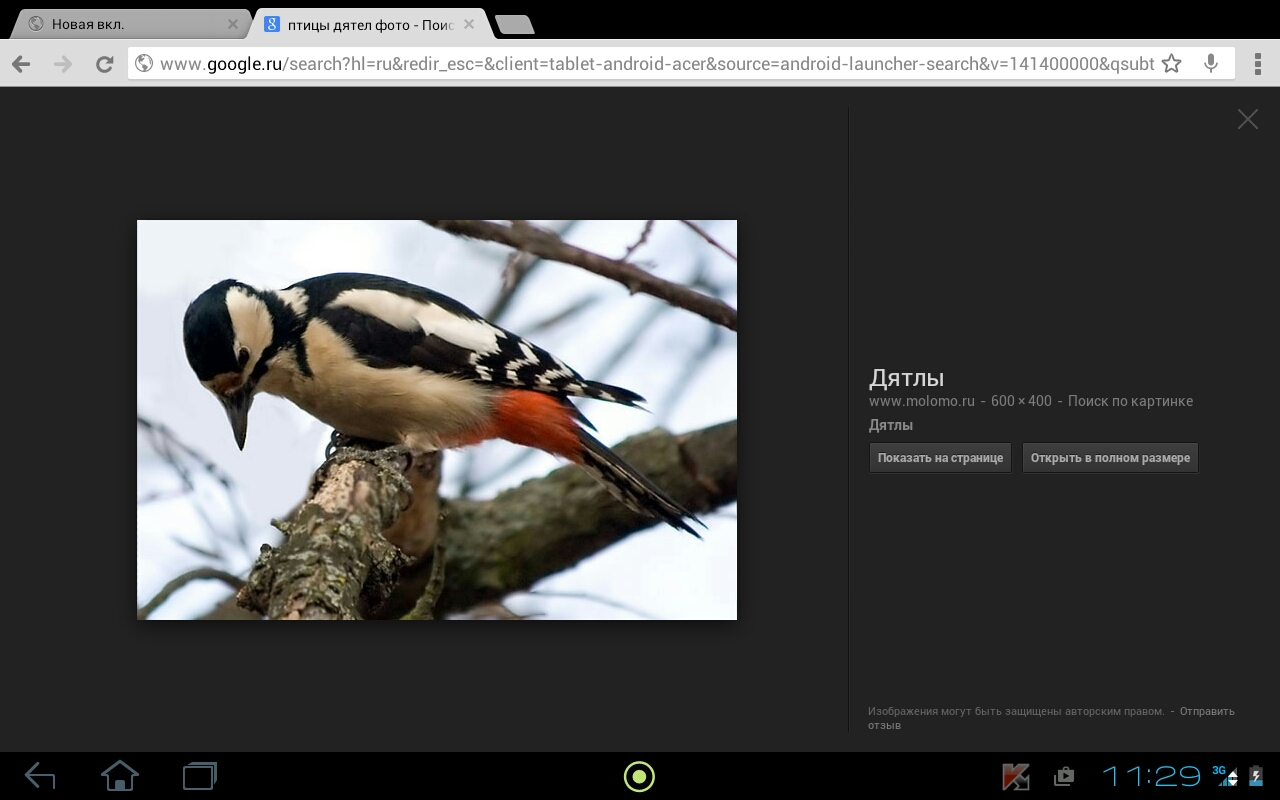 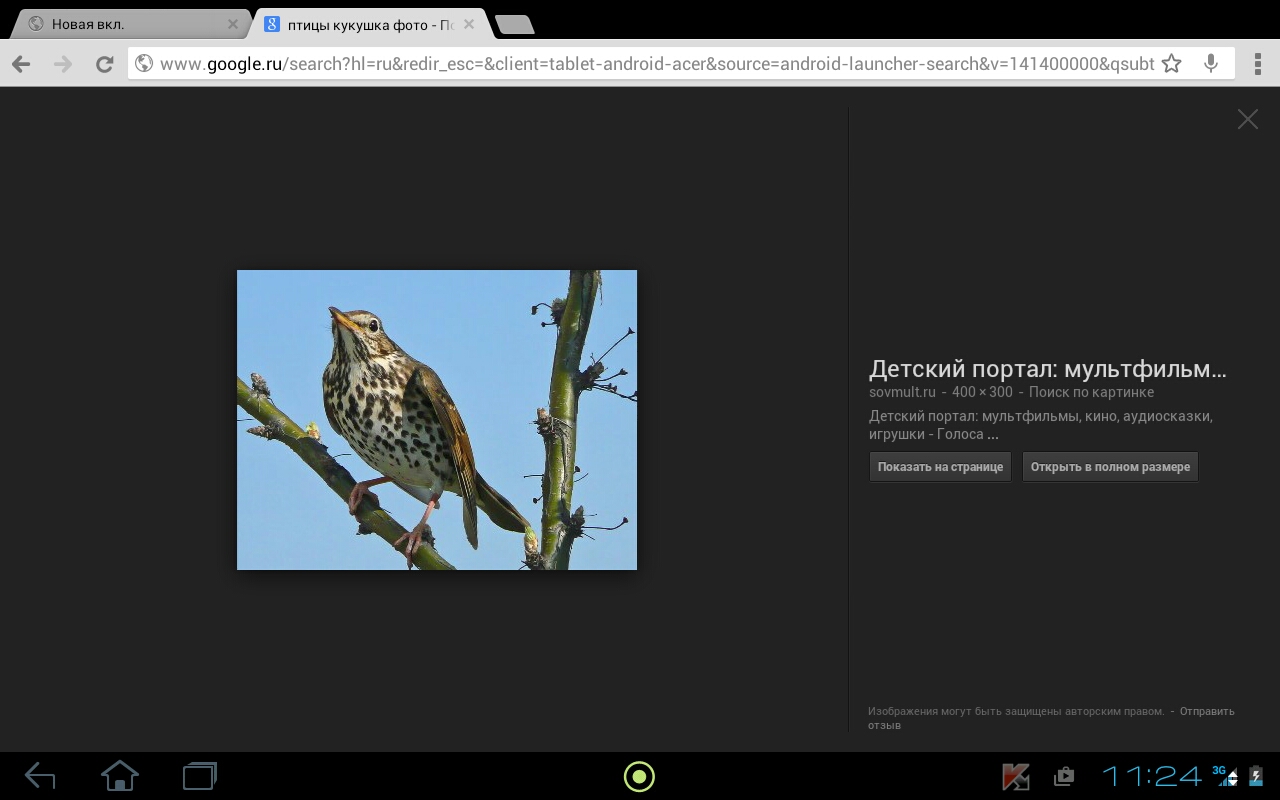 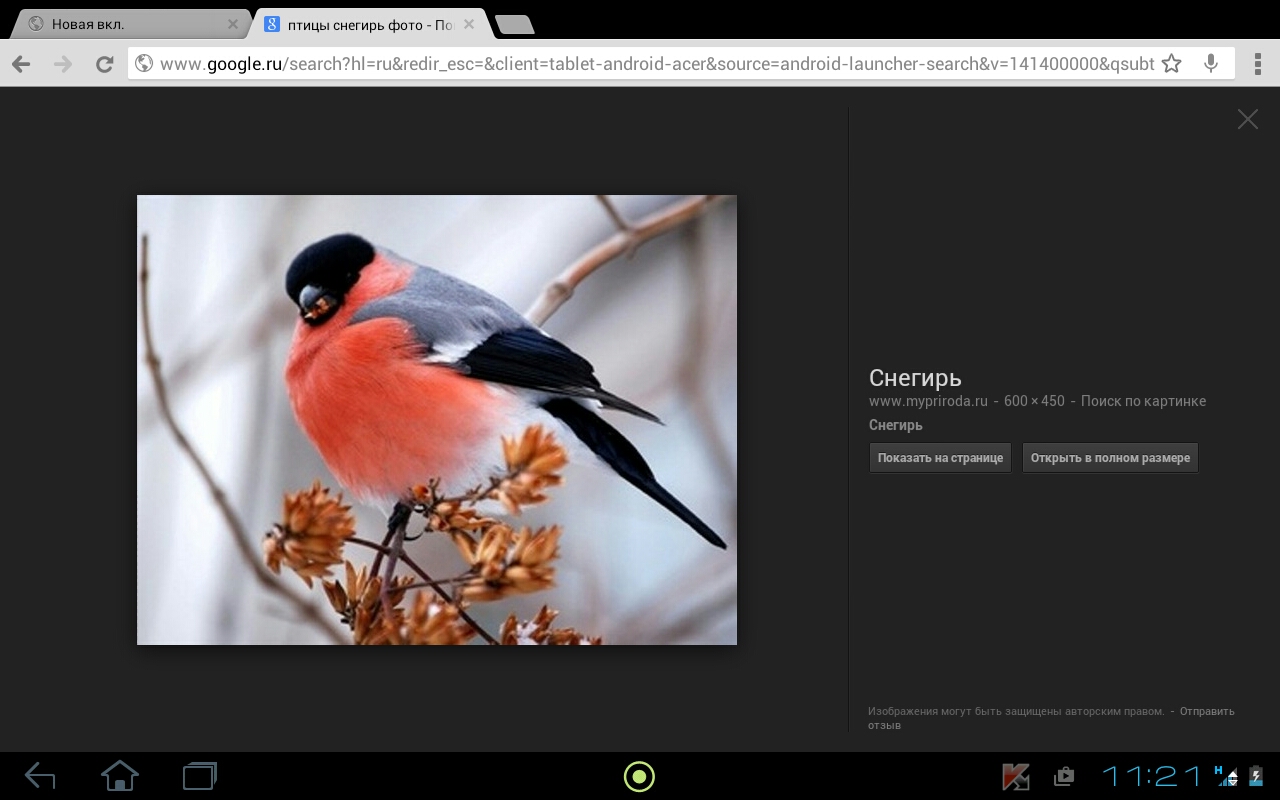 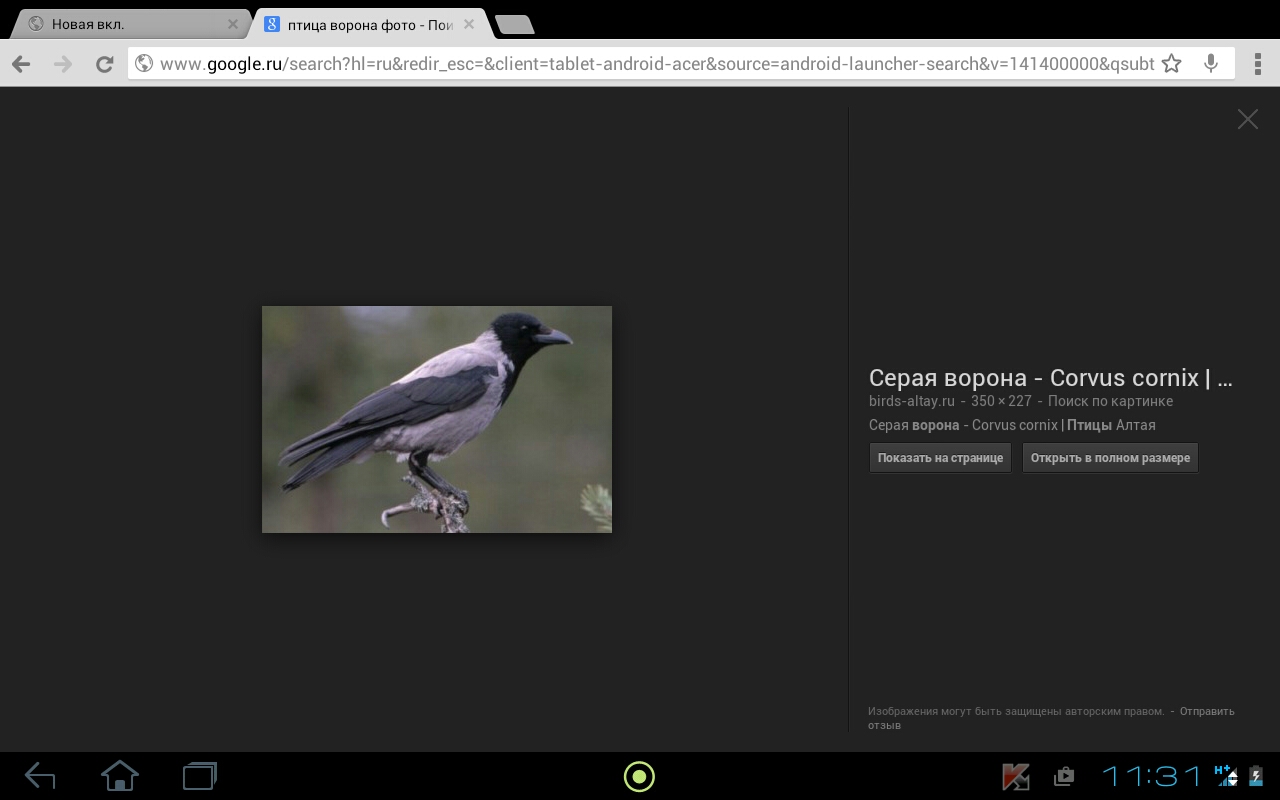 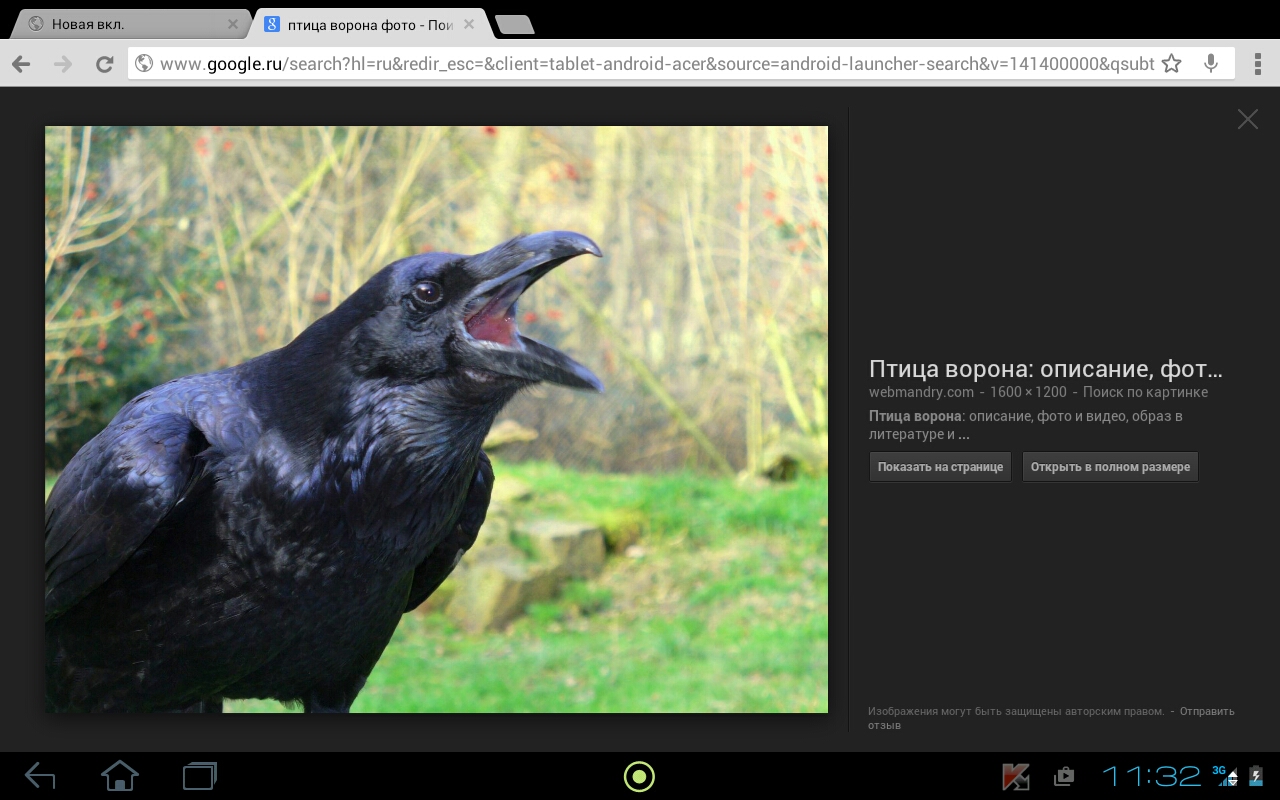 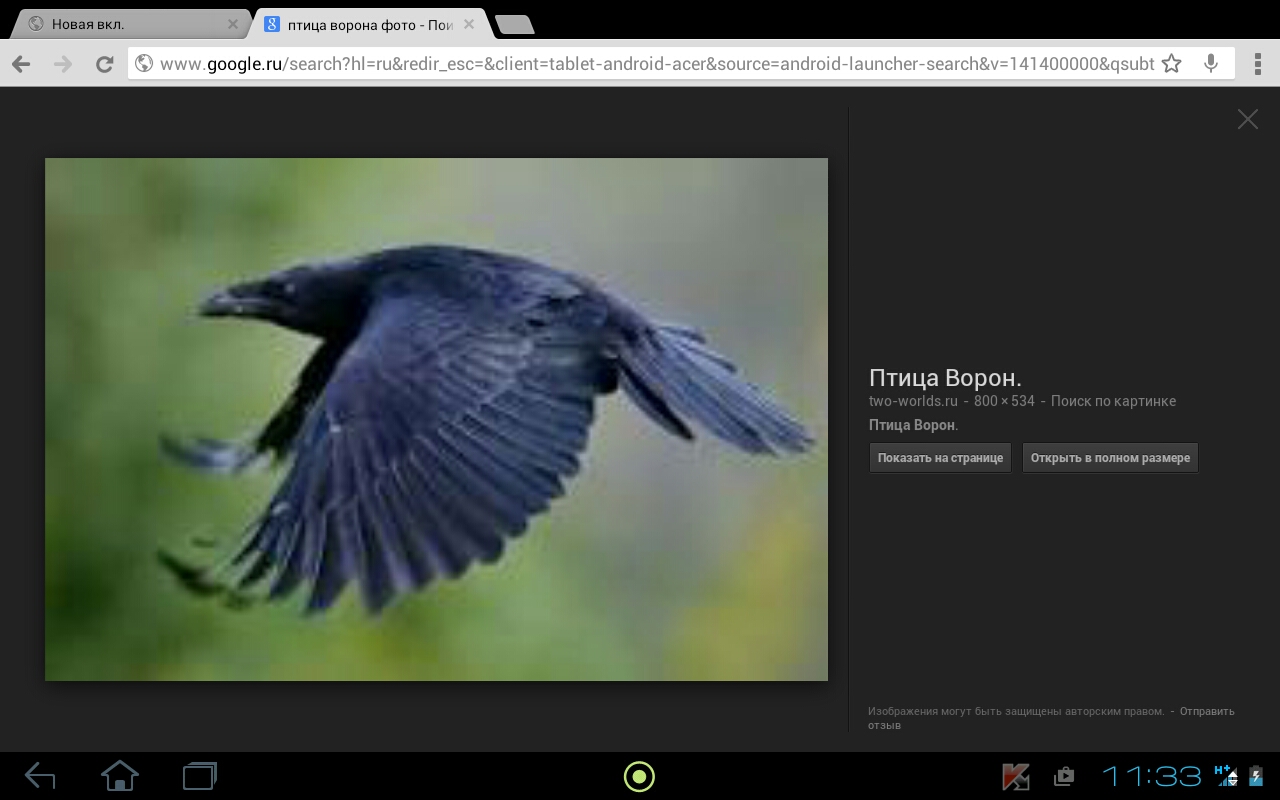 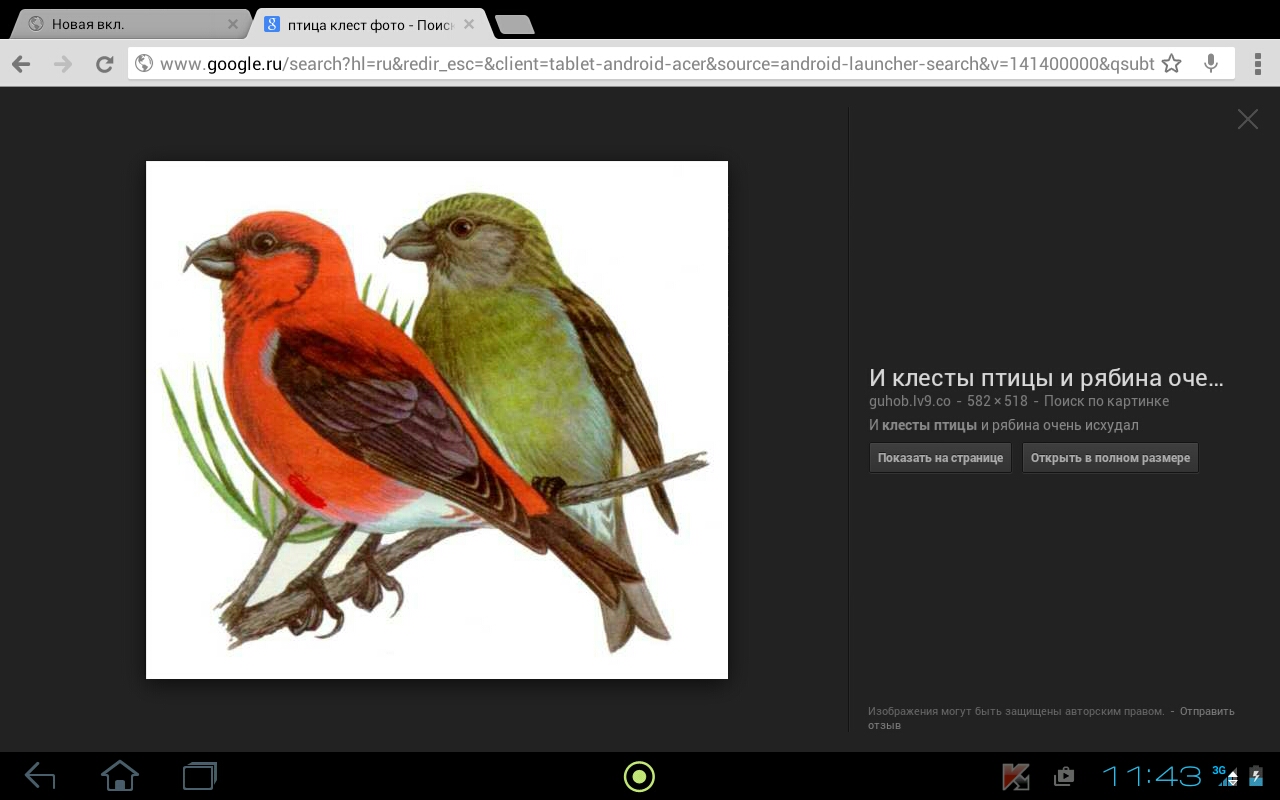 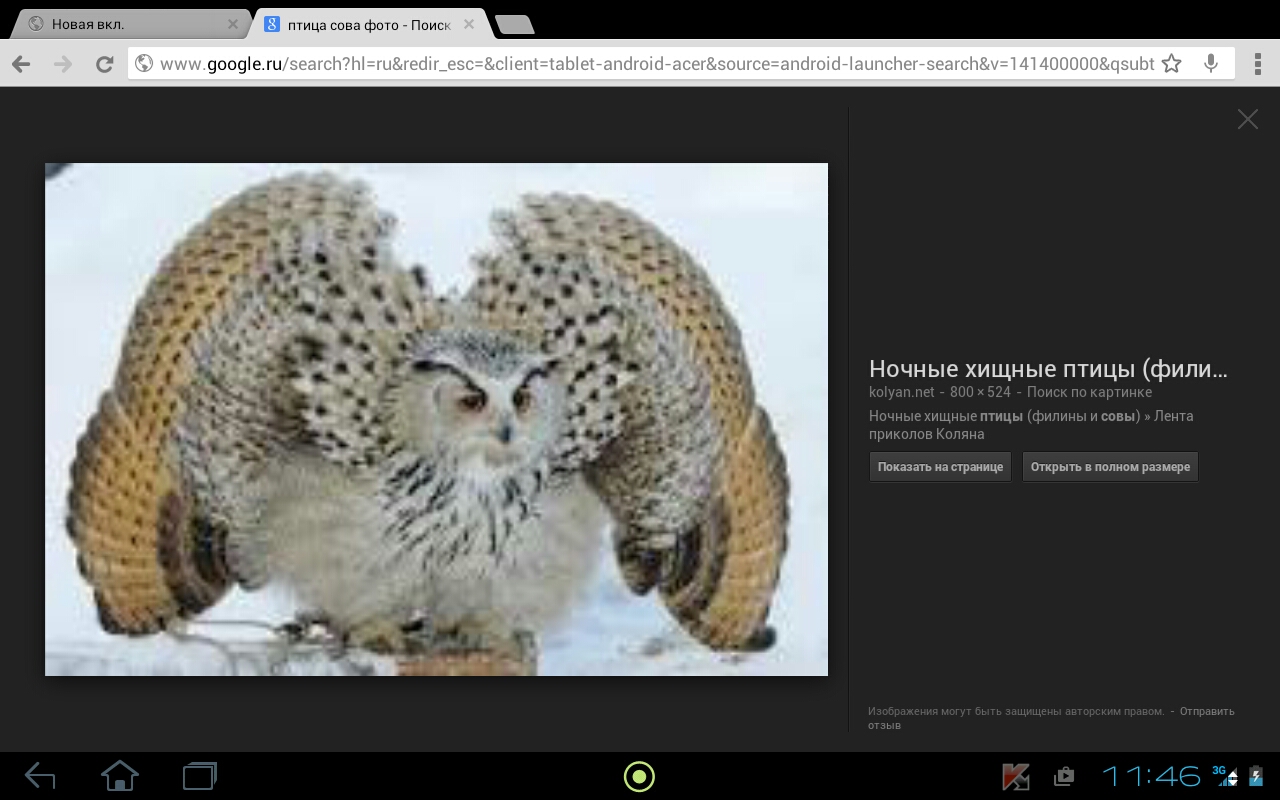 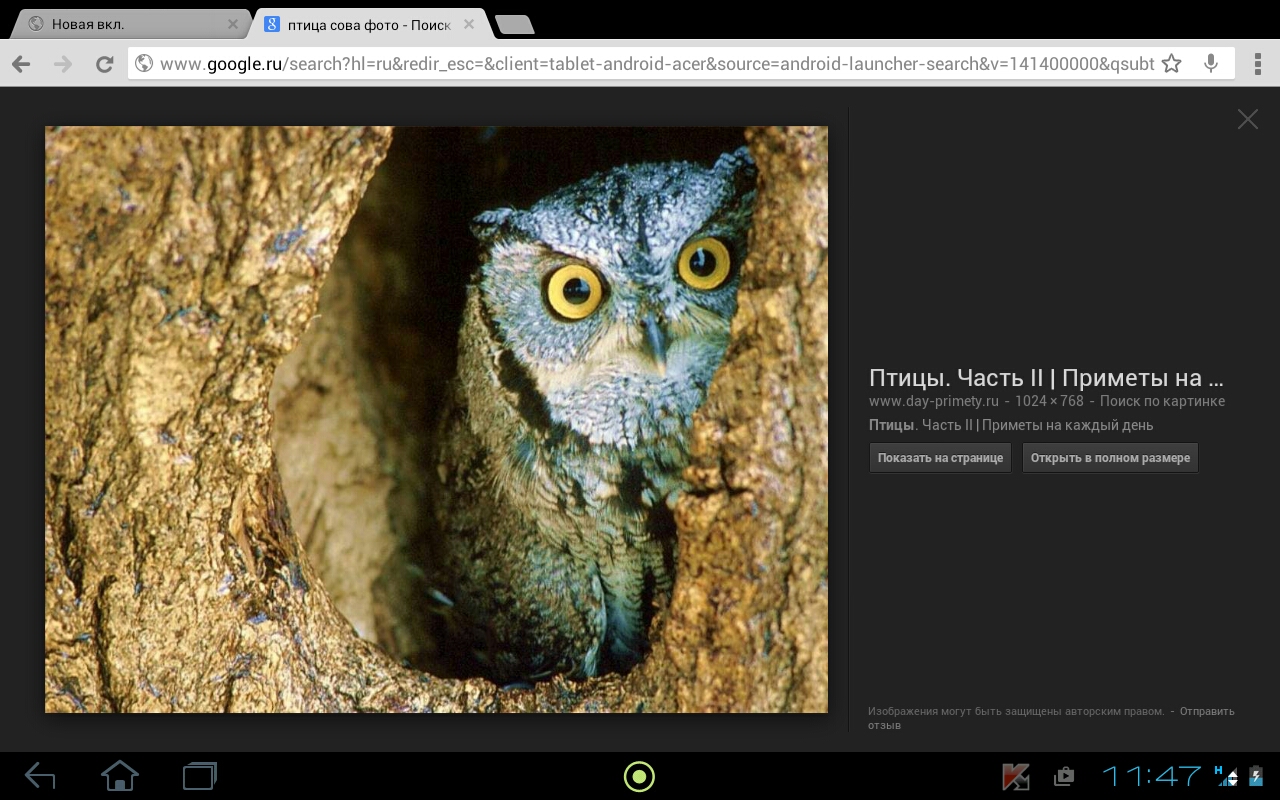 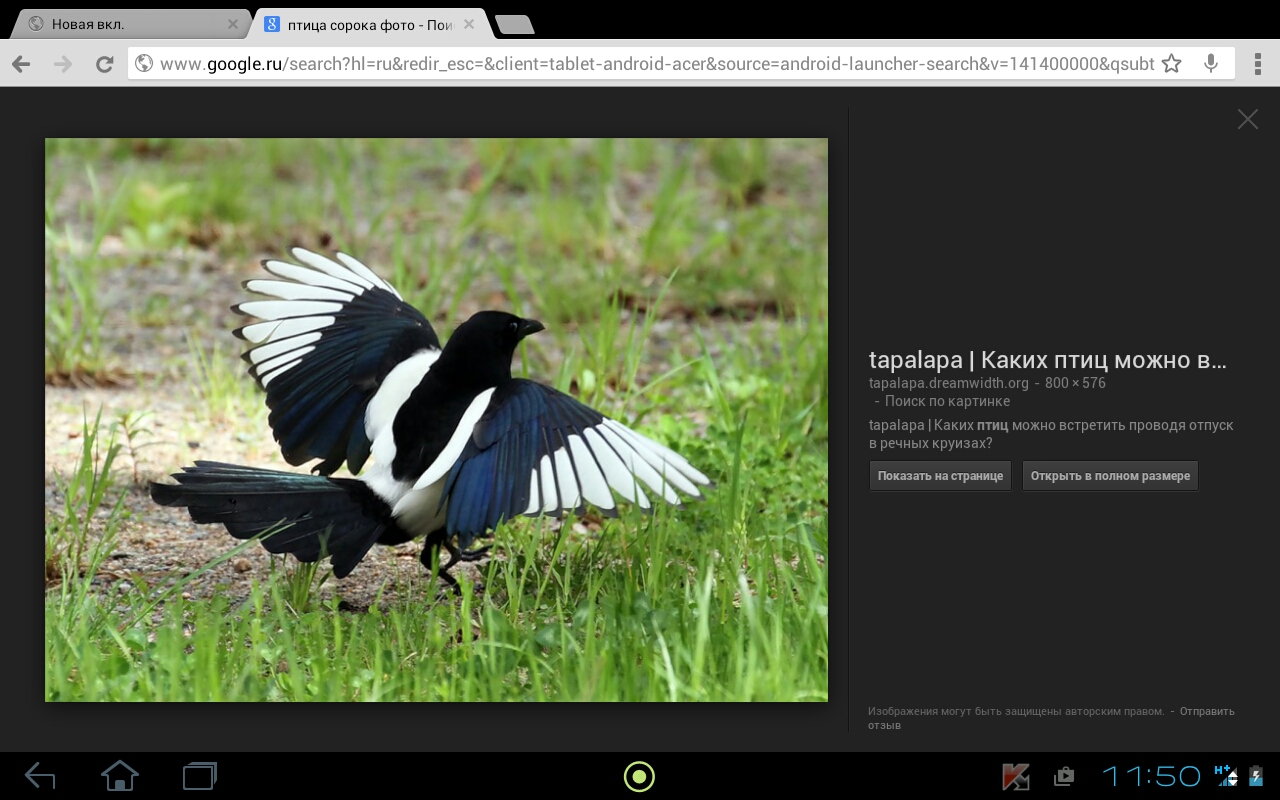 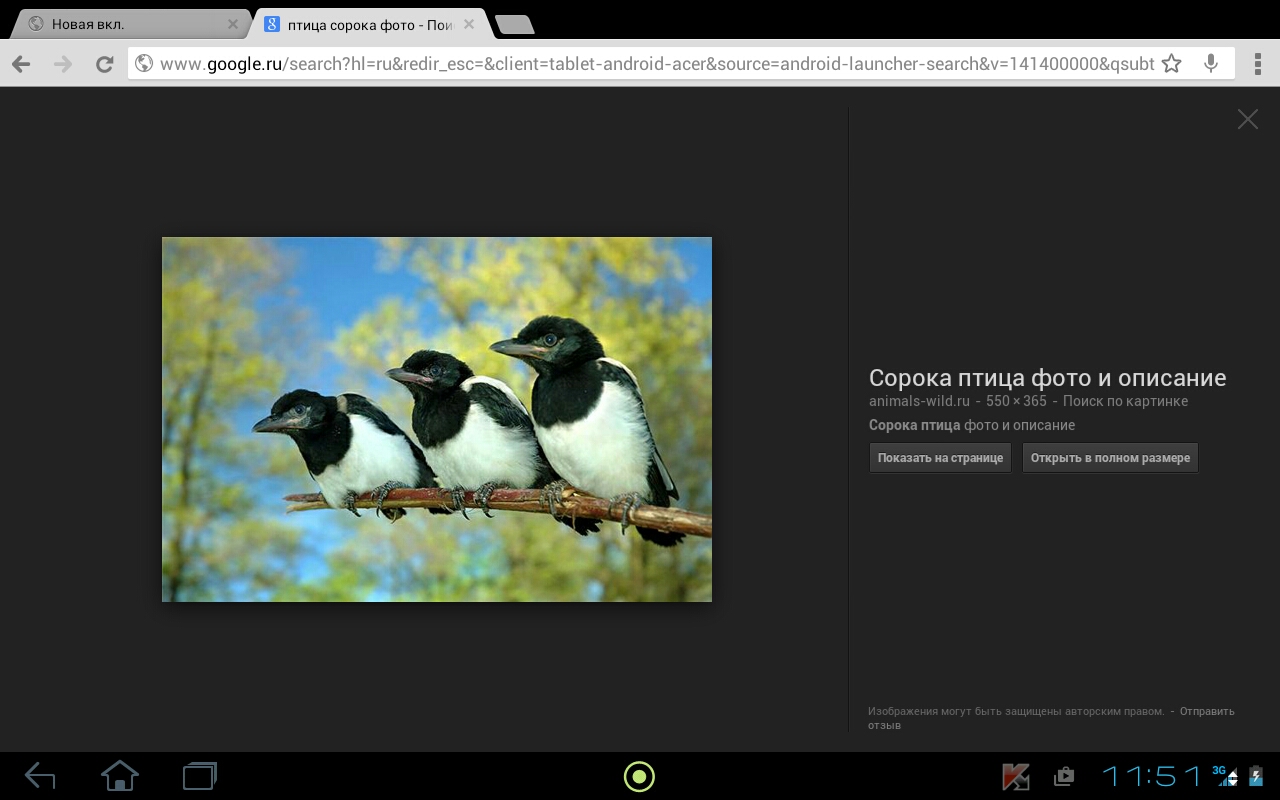